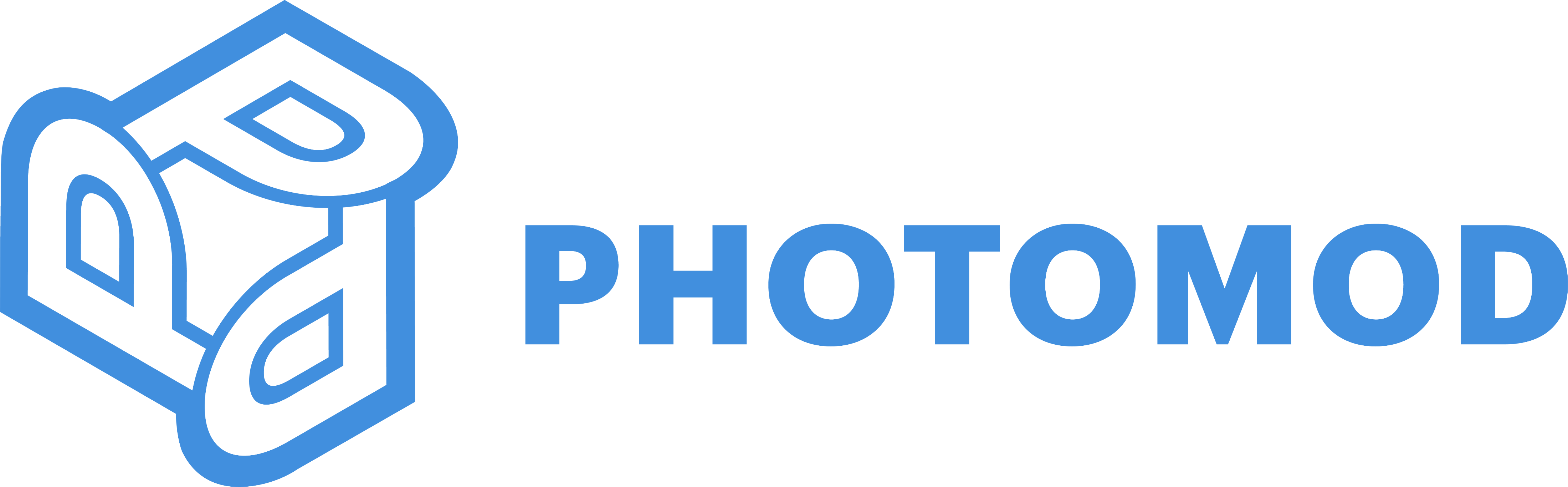 Платформа PHOTOMOD.Версия 7.3. Новые функциональные возможности
А.Э. ЗубаревЗаместитель научного директора
PHOTOMOD. Система цифровой фотограмметрии
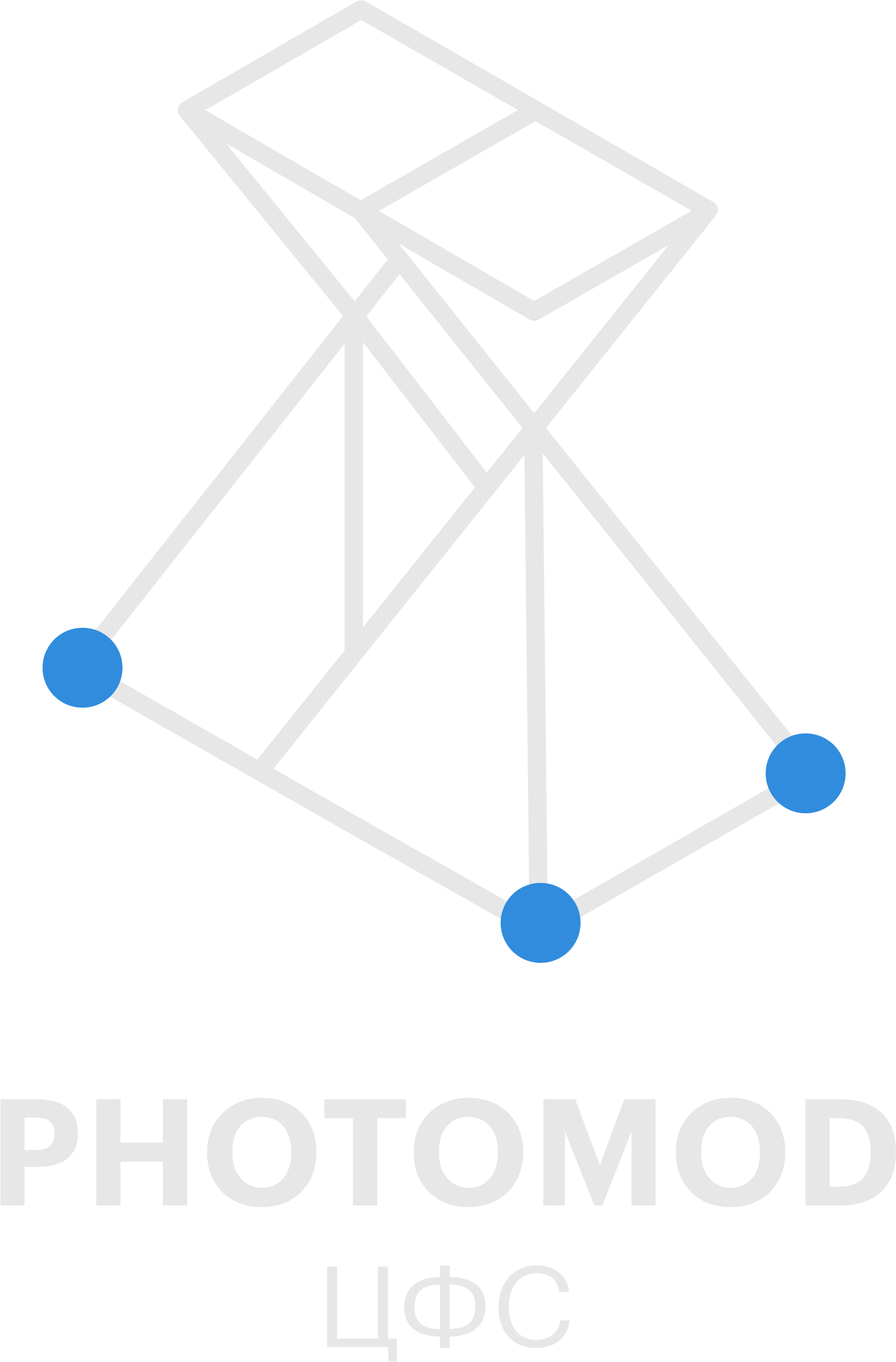 Основные возможности

Блочная и маршрутная фототриангуляция 
Обработка аэро и космических изображений 
Гибкая стратегия построения и редактирования ЦМР / ЦМП 
Построение, редактирование и сглаживание горизонталей 
3D векторизация в стереорежиме
Ортотрансформирование и мозаика
Создание цифровых карт
Создание 3D моделей
PHOTOMOD 7.3
PHOTOMOD. От изображений к конечным продуктам
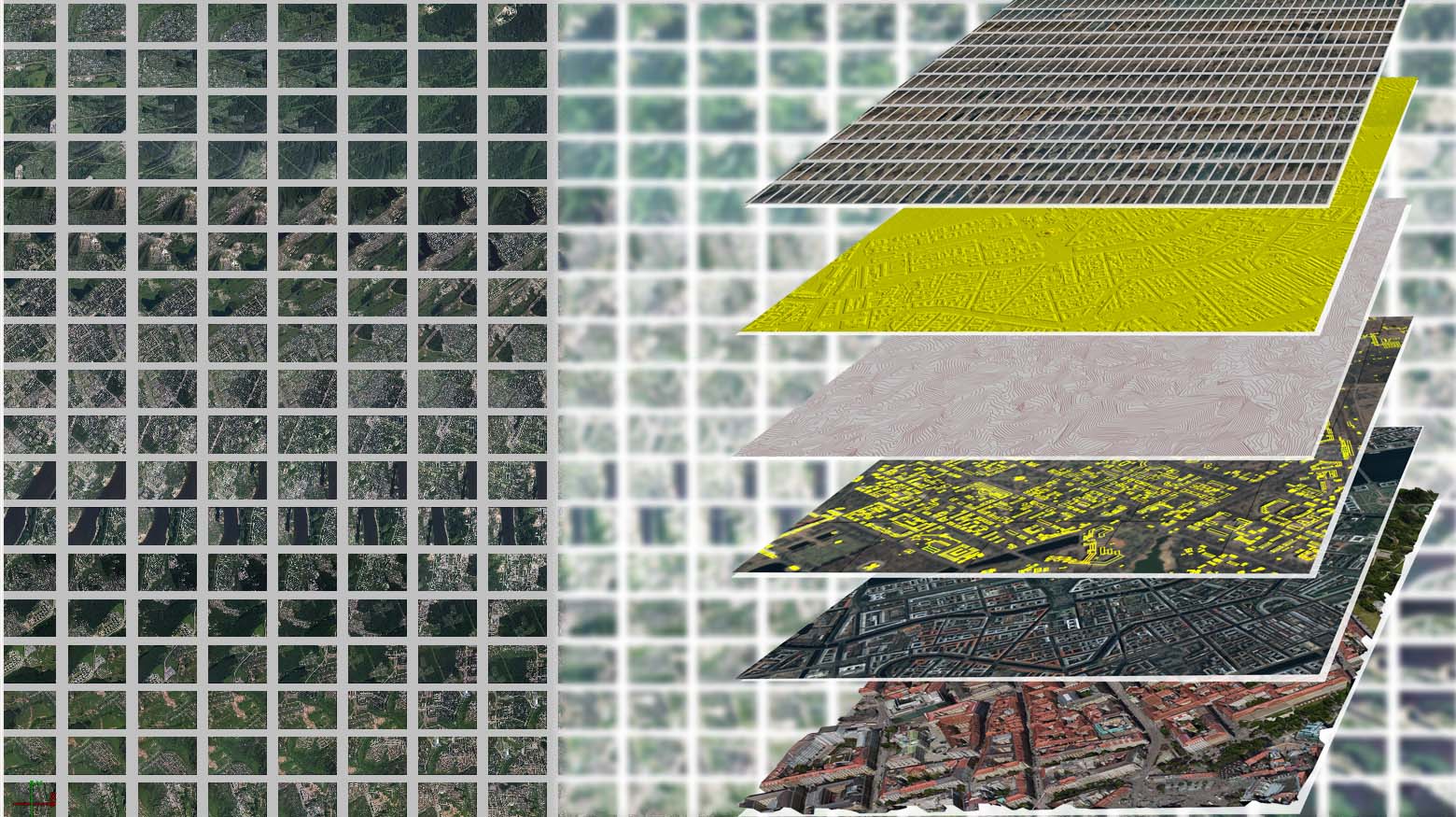 Триангуляция
ЦМР/ ЦМП
Горизонтали
3D карты
Орто / Истинное орто (TrueOrtho)
3D модели
3D модели
PHOTOMOD 7.3
PHOTOMOD. Платформа
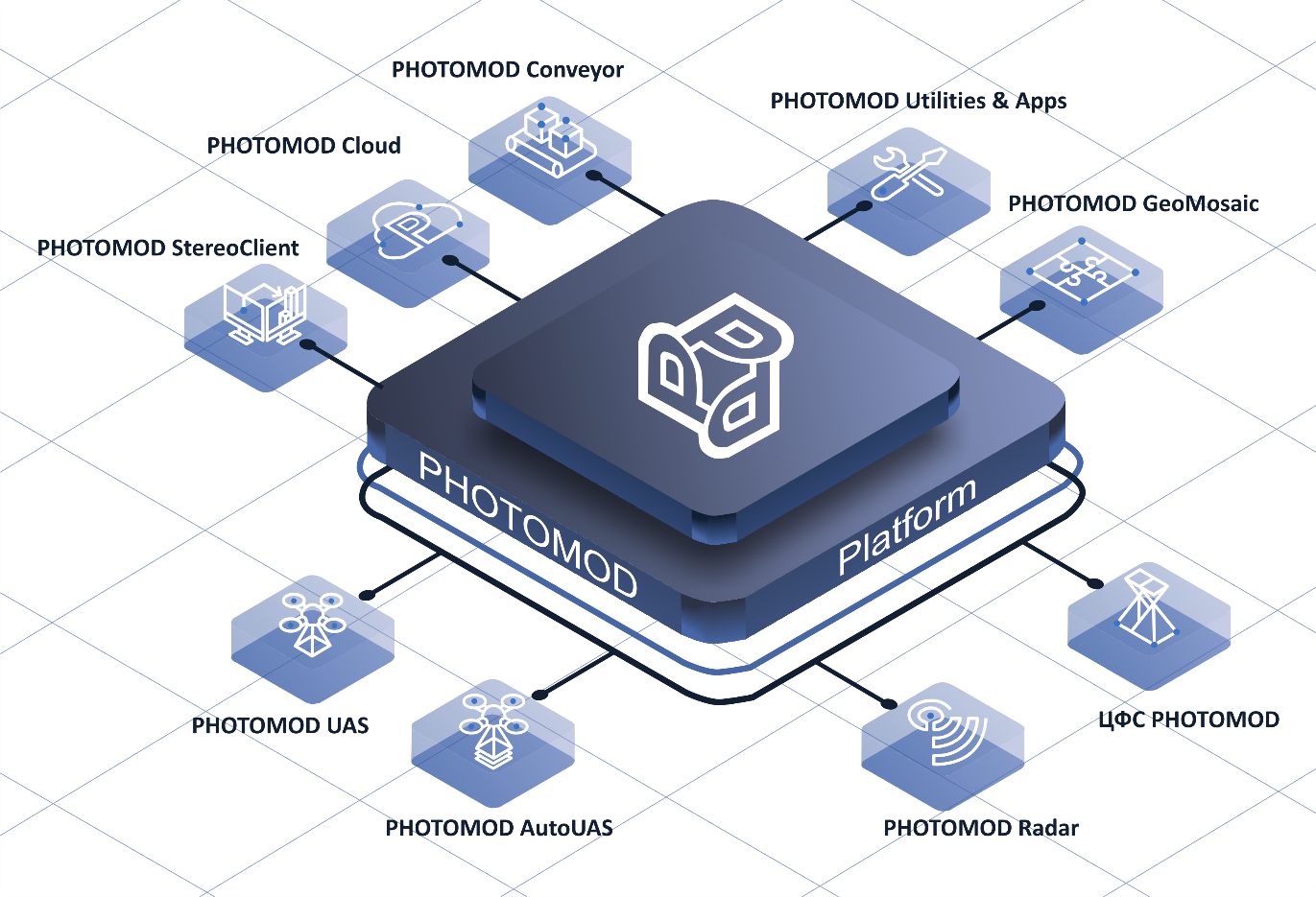 Не только рабочие места, но и комплексная система производства 
Полная автоматизация получения выходного продукта
Любая конфигурация аппаратного обеспечения – от ПК до облачного сервера
Полное интегрирование источников информации и программно/аппаратного обеспечения
PHOTOMOD 7.3
PHOTOMOD 7.2. Декабрь 2021
Функциональные возможности

 Вычисление облака точек по космической сканерным изображениям и ADS
 Повышение надежности поиска связующих точек по космическим изображениям 
 Поддержка многоканальных растров на всех этапах обработки 
 Цветовой баланс изображений проекта на этапе фототриангуляции с дальнейшим использованием в выходных продуктах
 Поиск систематических ошибок на центрах фотографирования вдоль направления полета
 Модификации алгоритма построения порезов при создании ортофотопланов
 Он-лайн уведомления о новых функциях системы
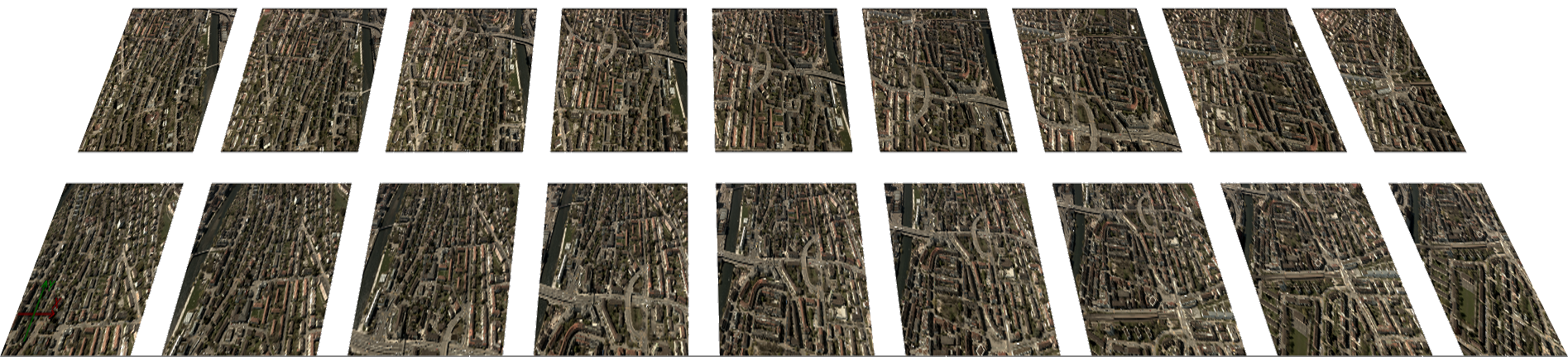 PHOTOMOD 7.3
PHOTOMOD 7.3. Сентябрь 2022
Главные функциональные возможности
Автоматическое создание мультиканального изображения из отдельных файлов в Raster Converter (только для аэро / БПЛА)

Поддержка расширенной модели коэффициентов дисторсии
Автоматическая отбраковка связующих точек по результатам предварительного уравнивания
Иллюстрированный отчет о выполнении аэротриангуляции

Колоризация (раскраска) внешнего облака точек (LAS) по изображениям проекта 
Сохранение в облаке точек и отображение в LasViewer ИК-канала (при наличии) 
Построение матрицы высот и TrueOrtho по “внешнему” LAS
Ускоренное получение продуктов по “внешнему” облаку точек (LAS) в PHOTOMOD AutoUAS
Ускорение процесса построения 3D-модели с использованием LAS по матрице высот
Классификация DSM с использованием TrueOrtho+ИК (NDVI/NDWI-индексам)
Новое 3D-окно. Прототип

Встраивание многоуровневых мостов и развязок при Ортотрансформировании

Поддержка новых китайских сенсоров (обработка космической съемки)
Экспорт-импорт систем координат  из PHOTOMOD в GeoCalculator и обратно
Кроссплатформенная версия PHOTOMOD AutoUAS (OS Linux)
PHOTOMOD 7.3
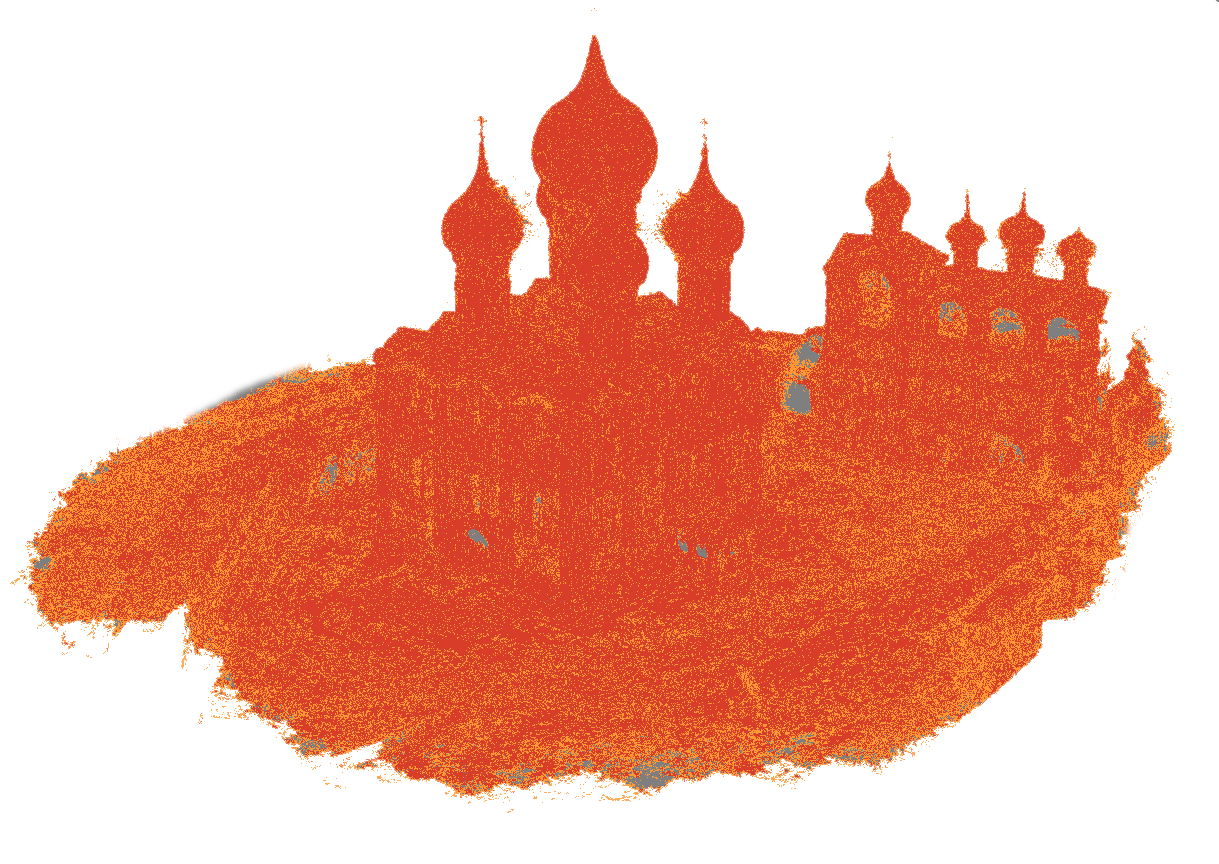 Колоризация “внешнего” облака точек
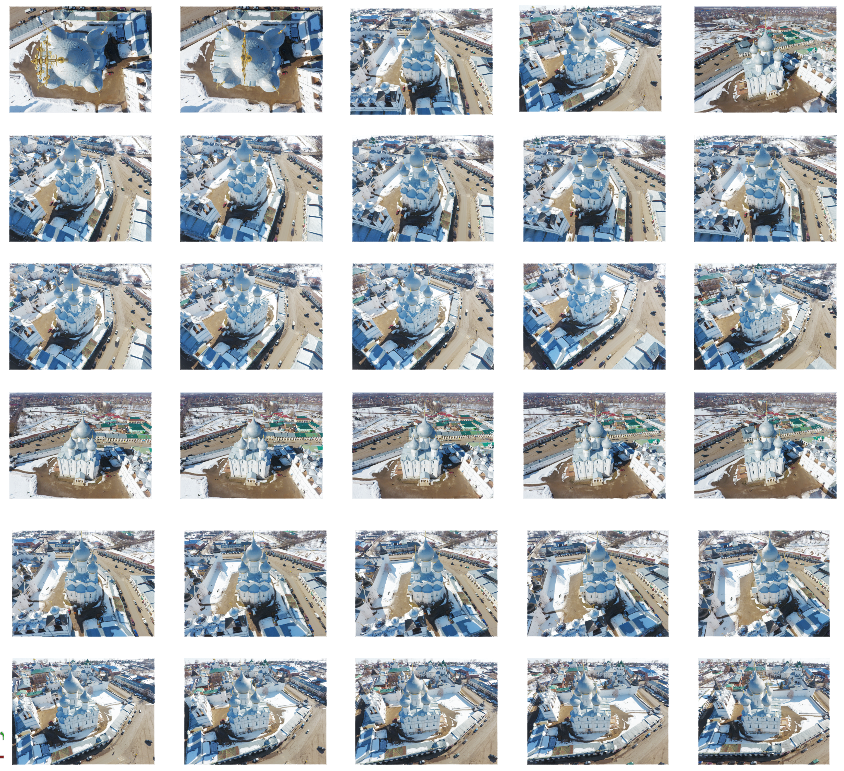 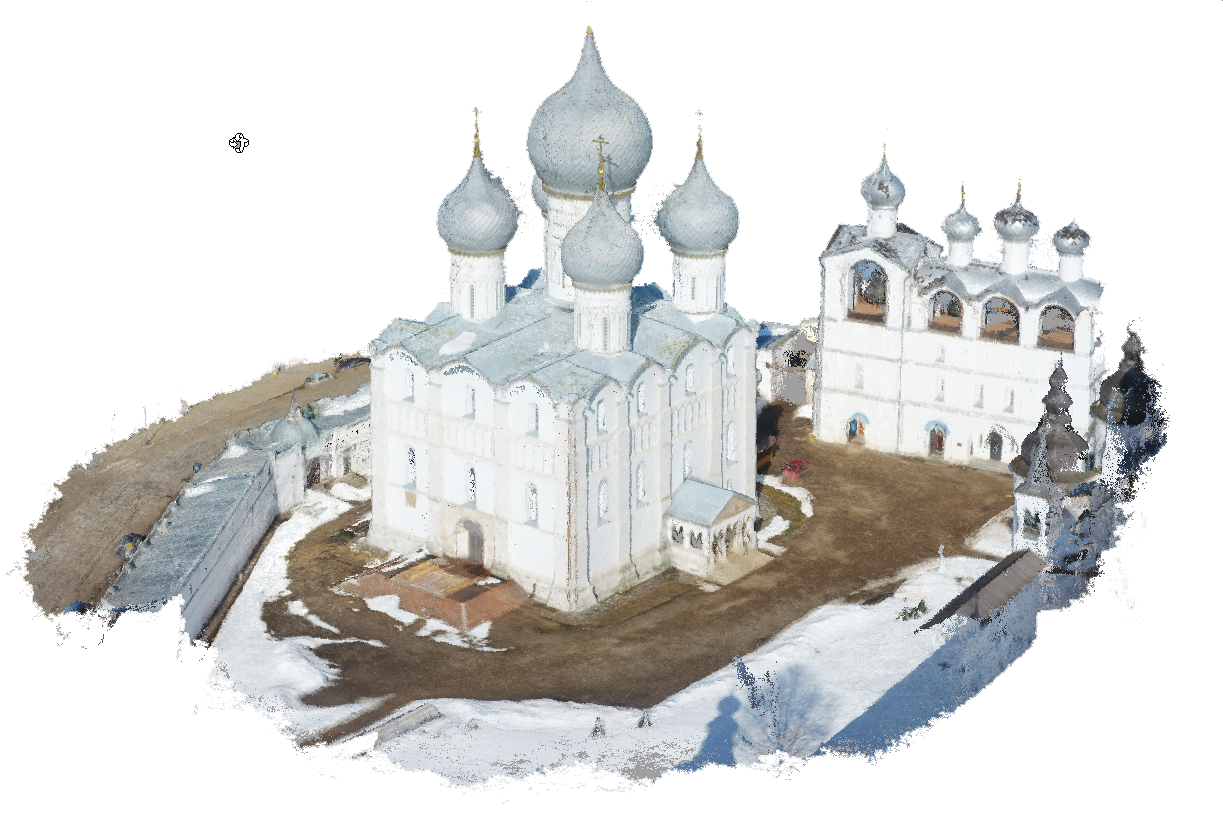 PHOTOMOD 7.3
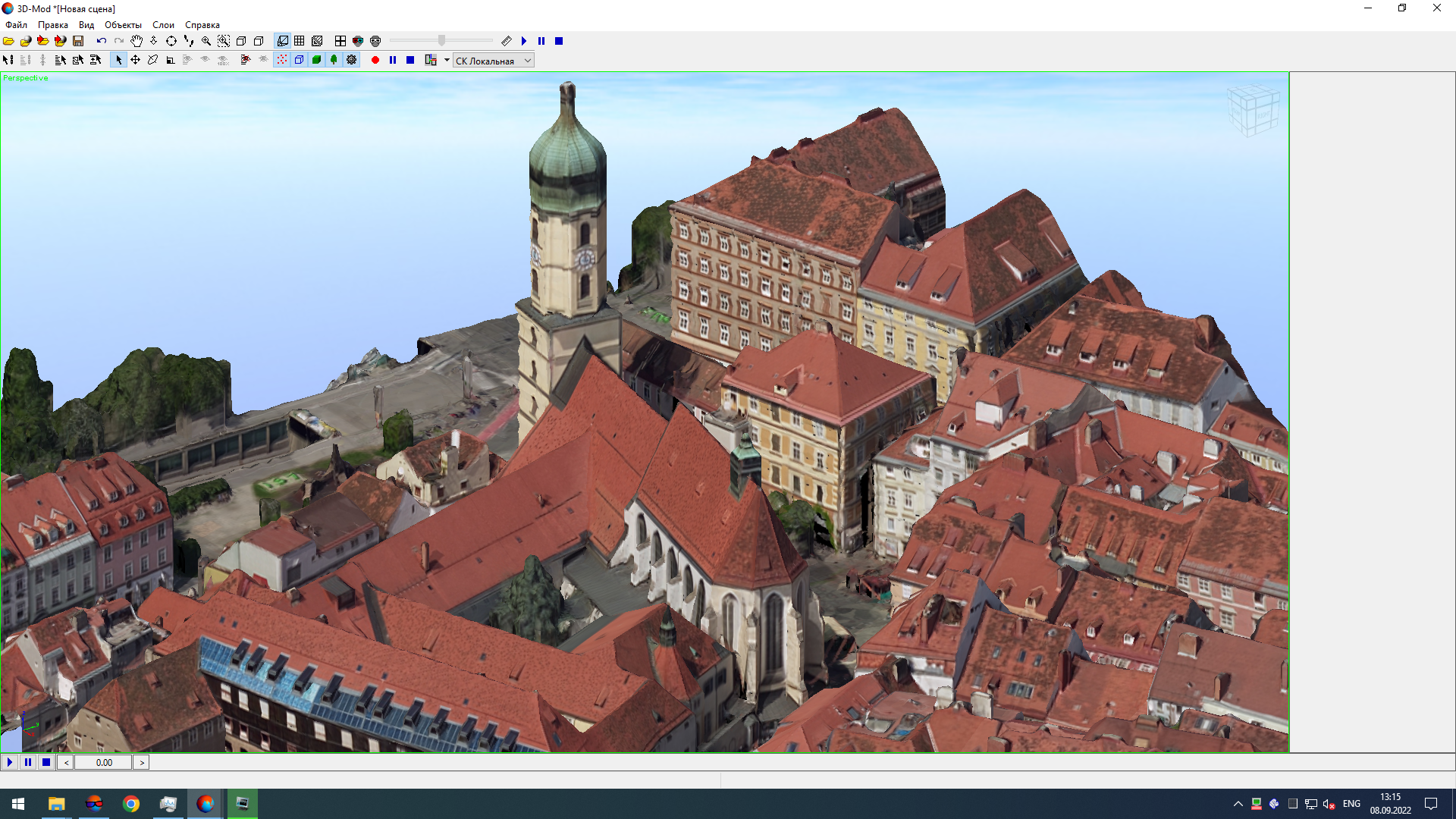 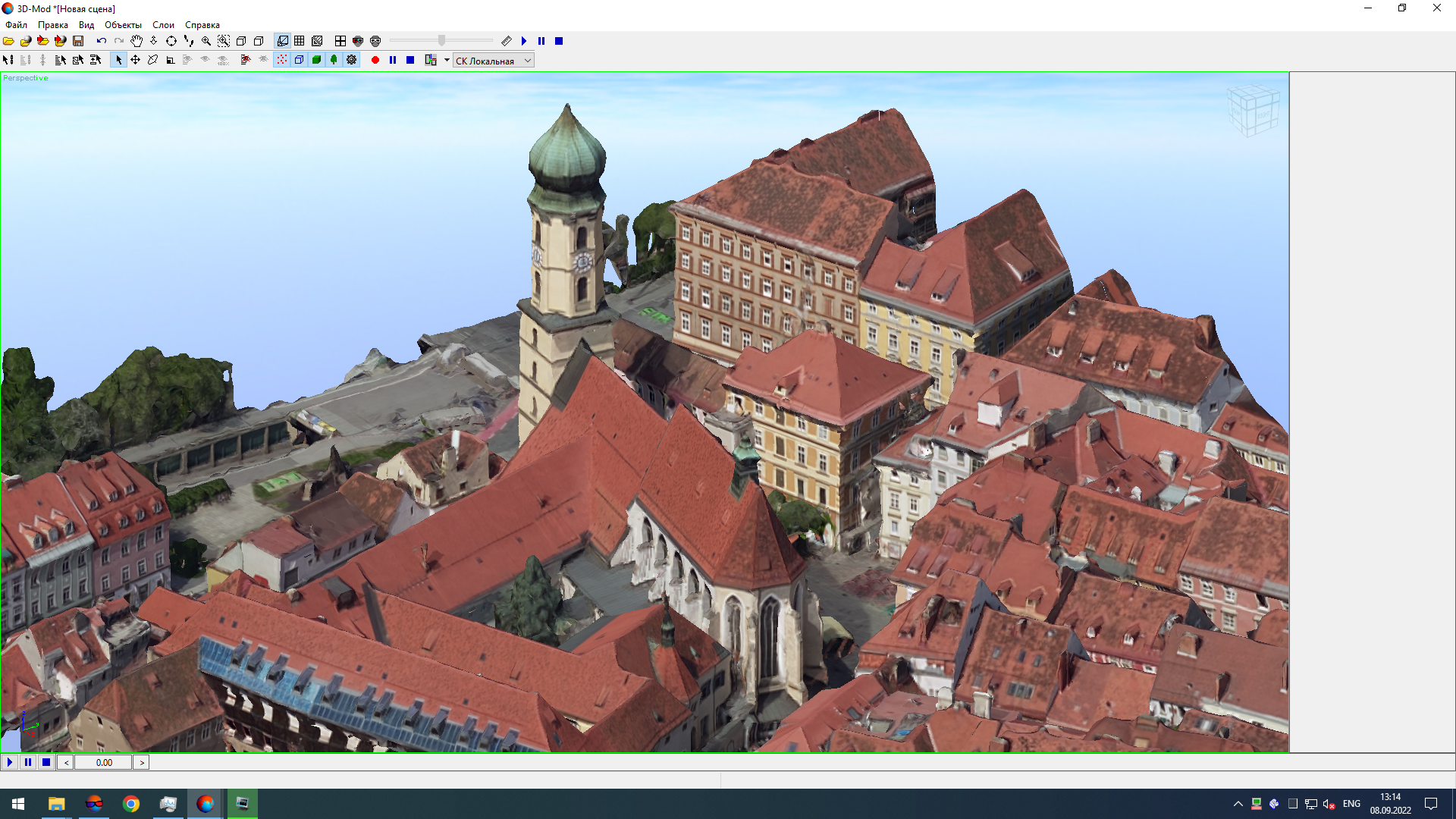 DSM – LAS – 3D-TIN
Детально (LAS)
PHOTOMOD AutoUAS
программное обеспечение для полного автомата обработки изображений с БПЛА 
с  максимально упрощенным интерфейсом
Быстро (DSM – LAS)
PHOTOMOD 7.3
Новые фильтры облака точек
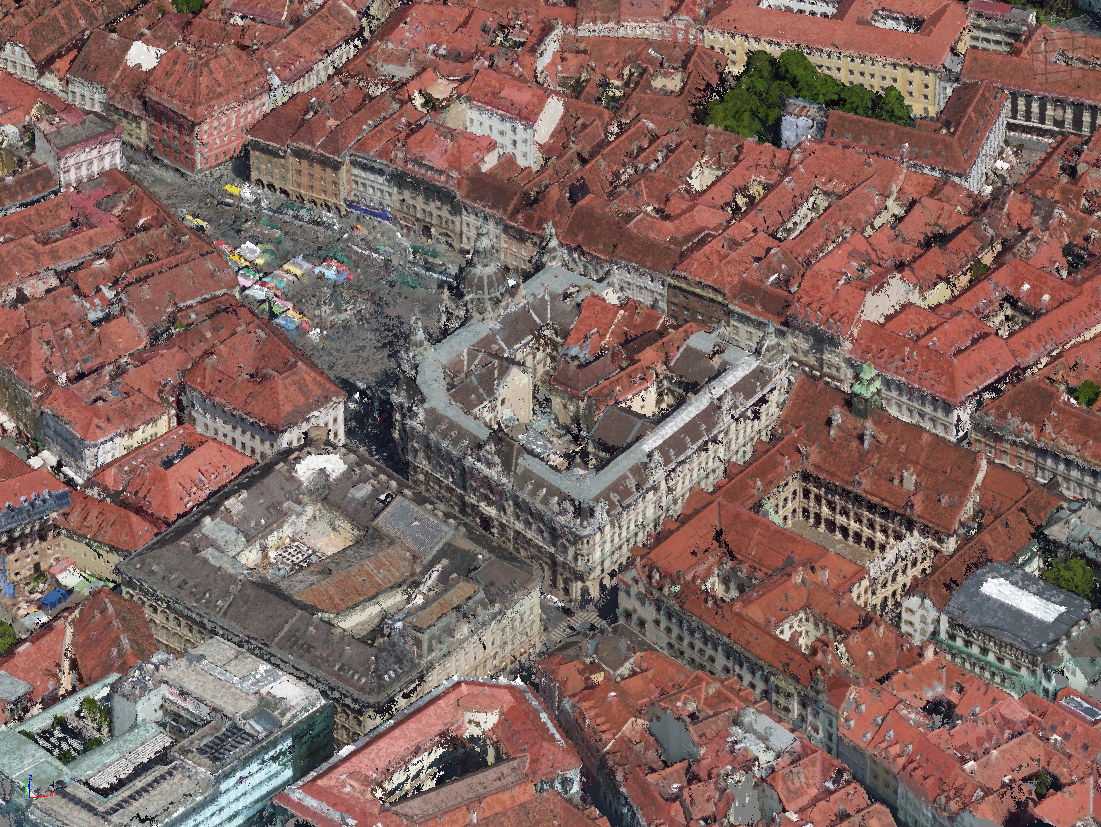 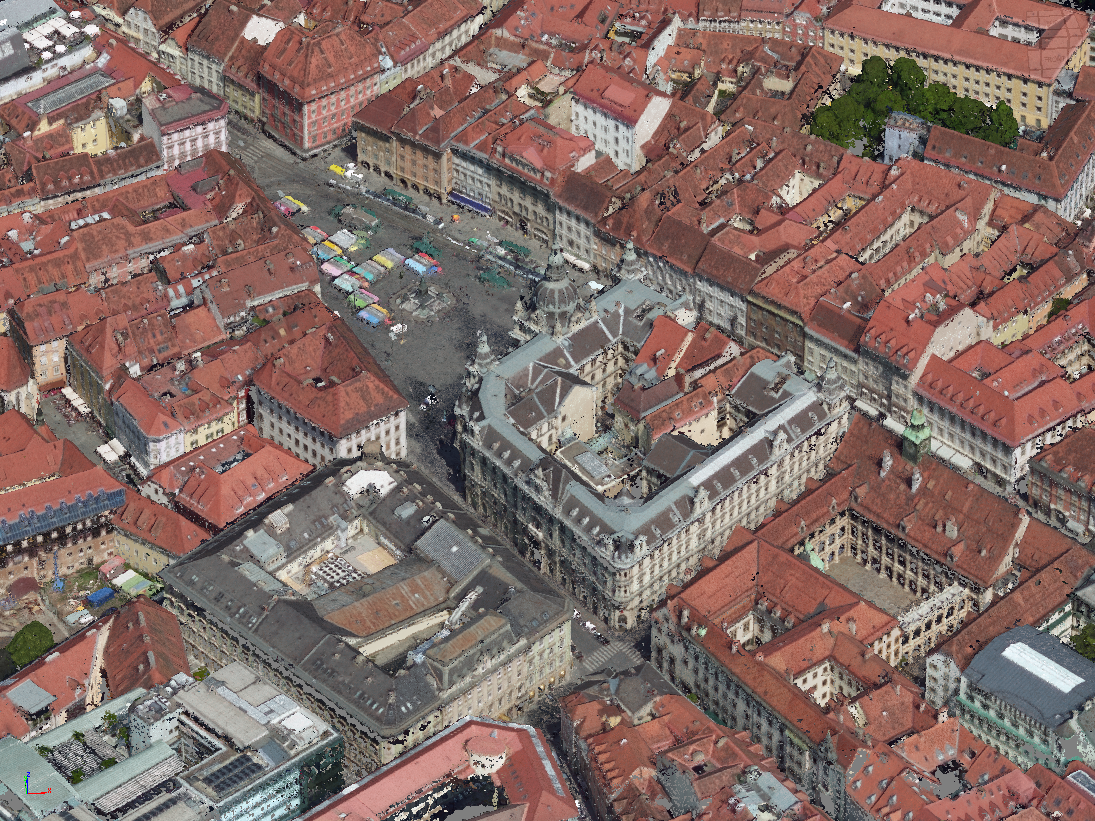 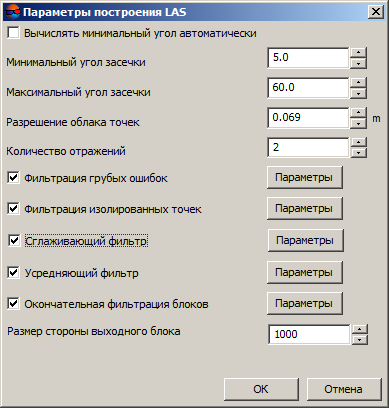 PHOTOMOD 7.3
Выделение растительности (NDVI) и запись в LAS
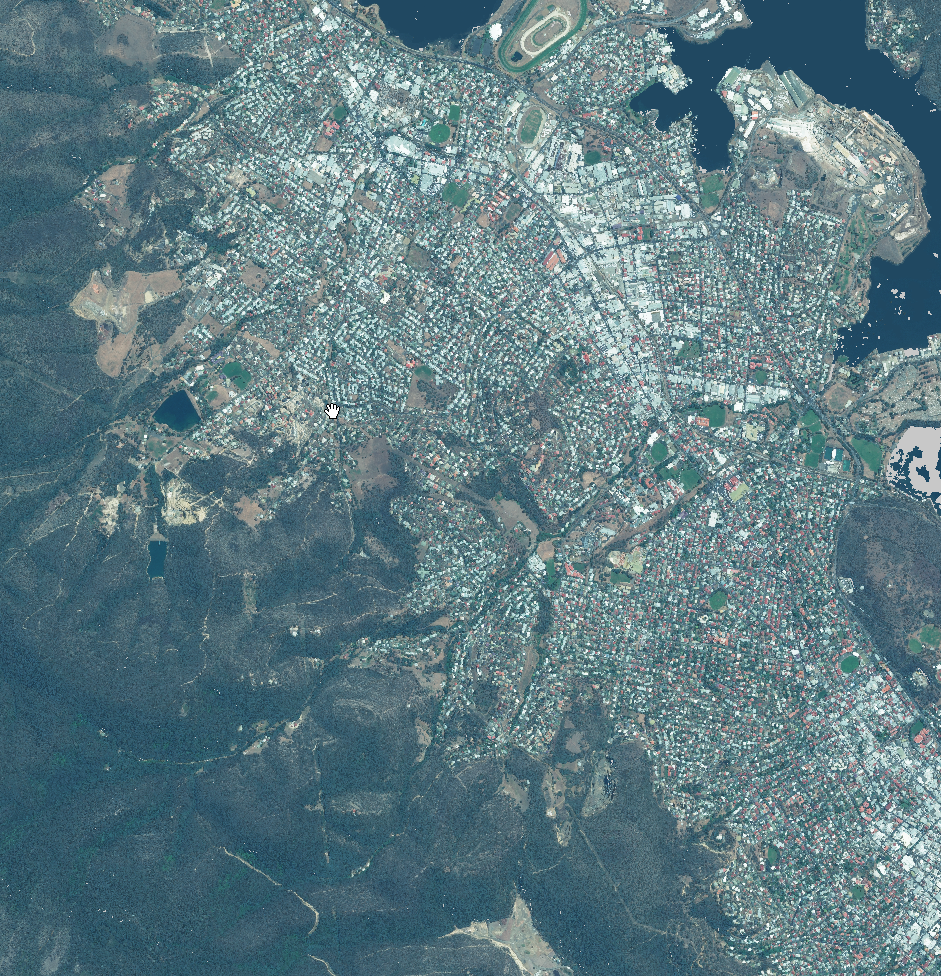 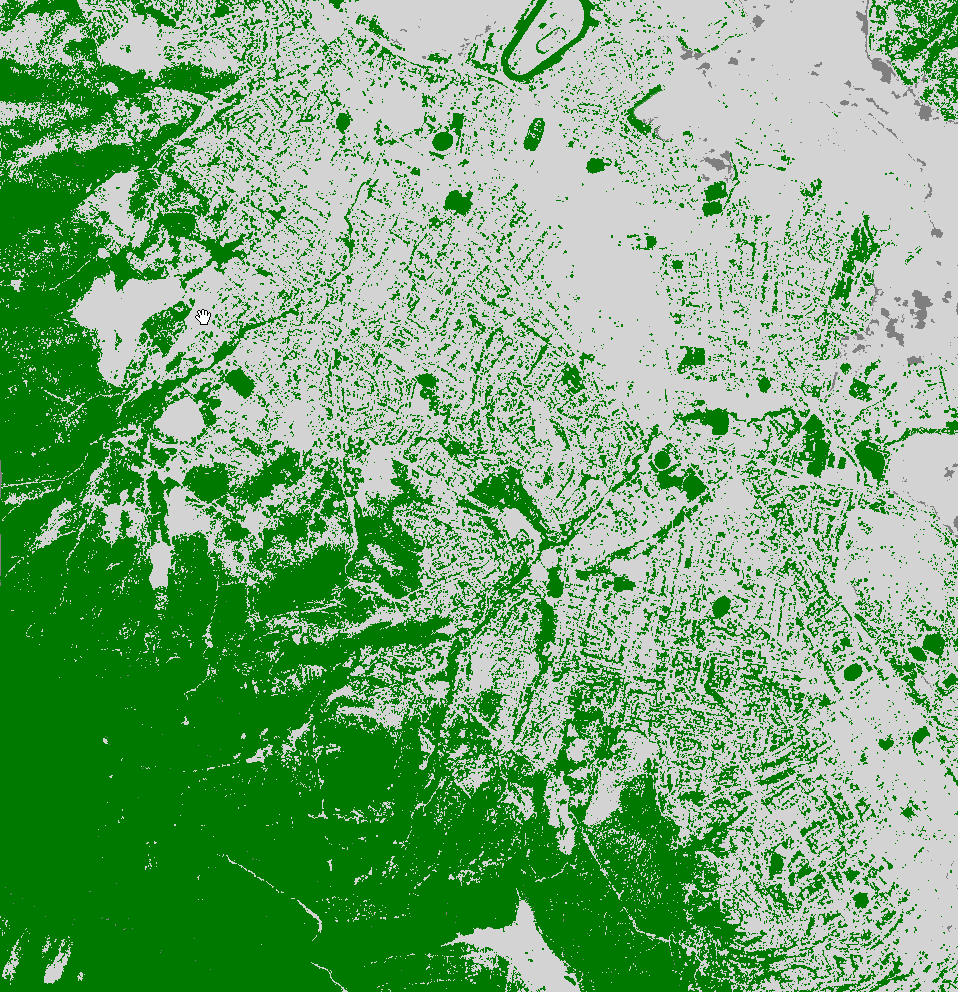 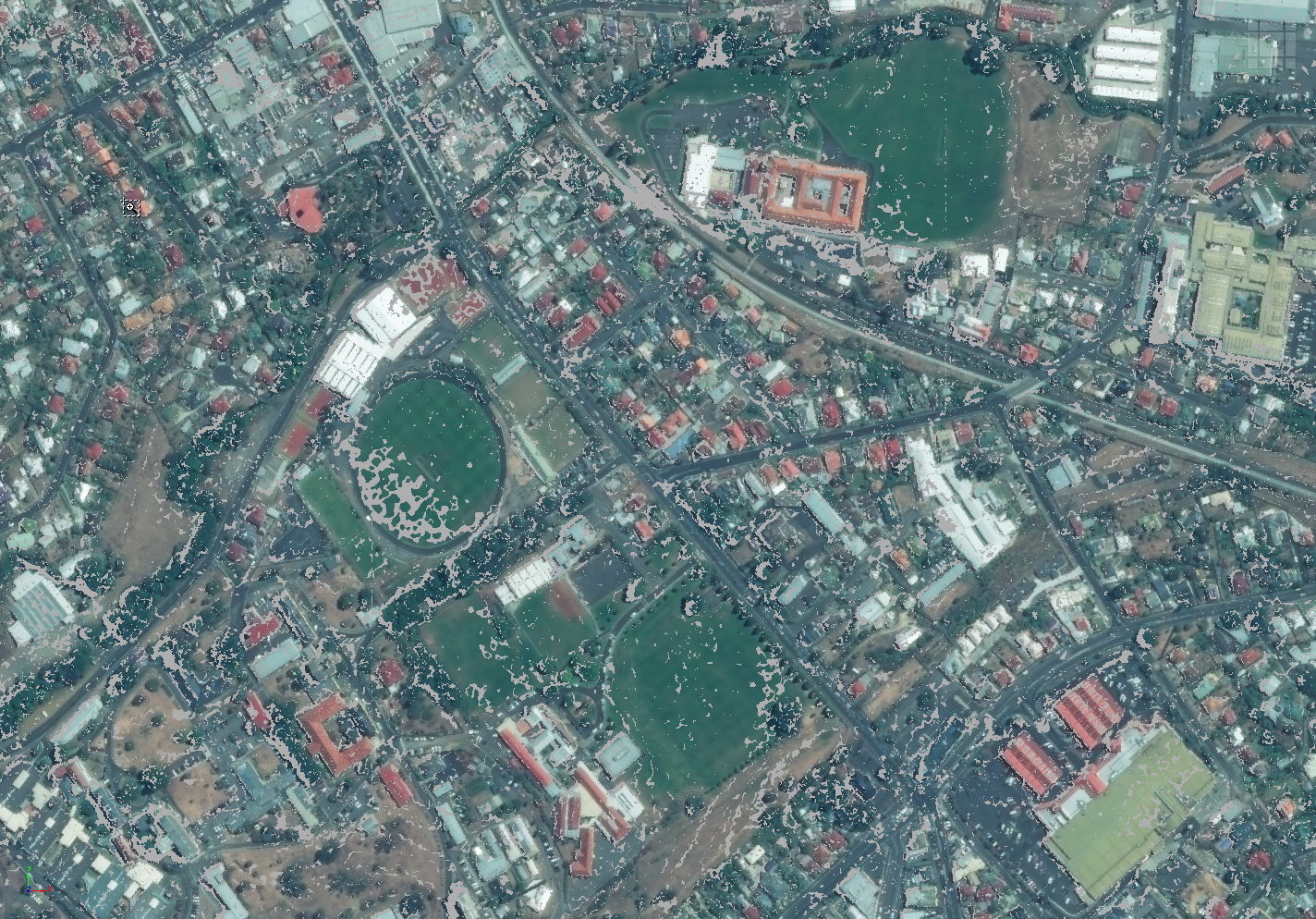 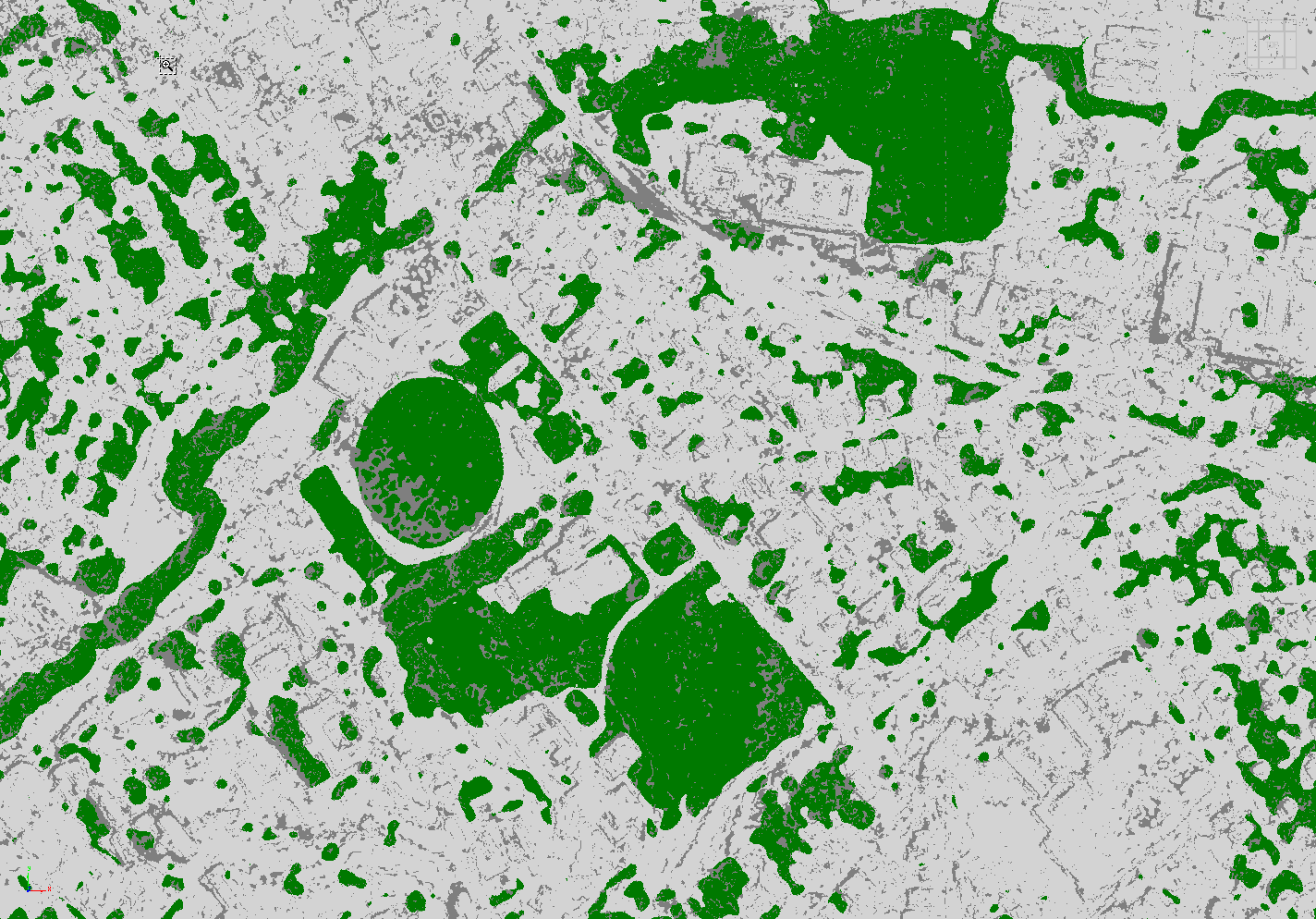 PHOTOMOD 7.3
Классификация. TrueOrtho (CIR) + DSM. Космосъемка.
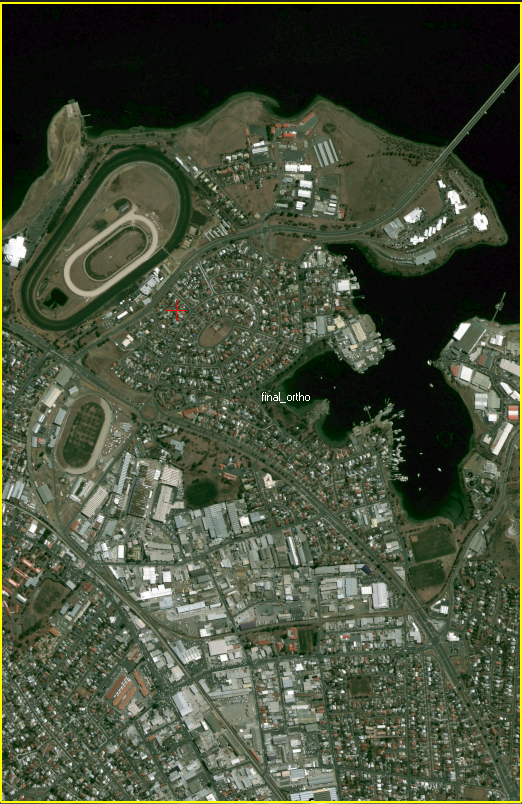 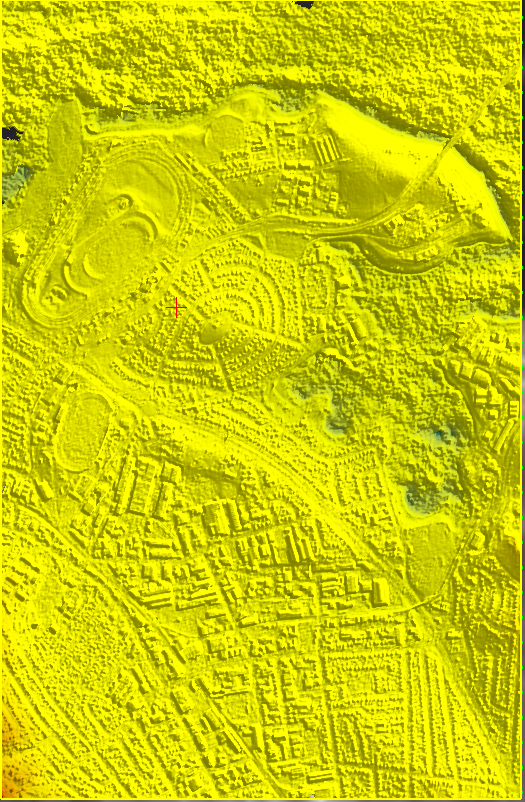 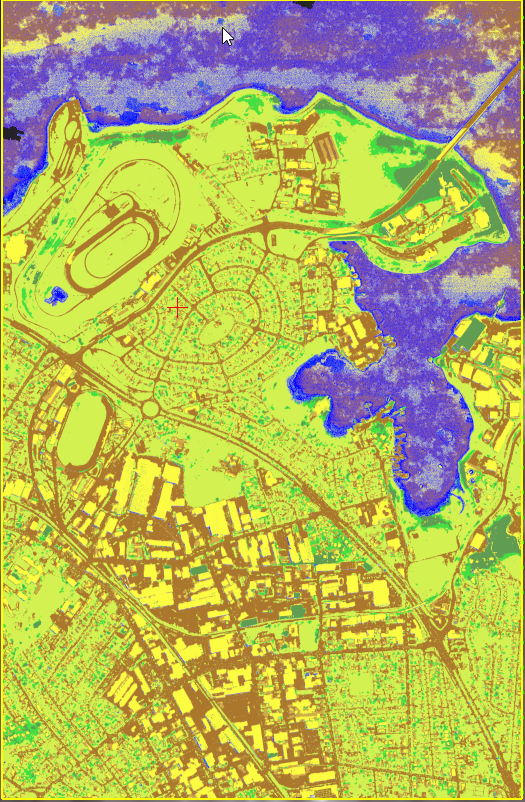 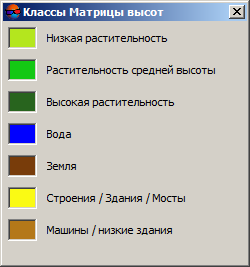 PHOTOMOD 7.3
Классификация. TrueOrtho (CIR) + DSM. Аэросъемка
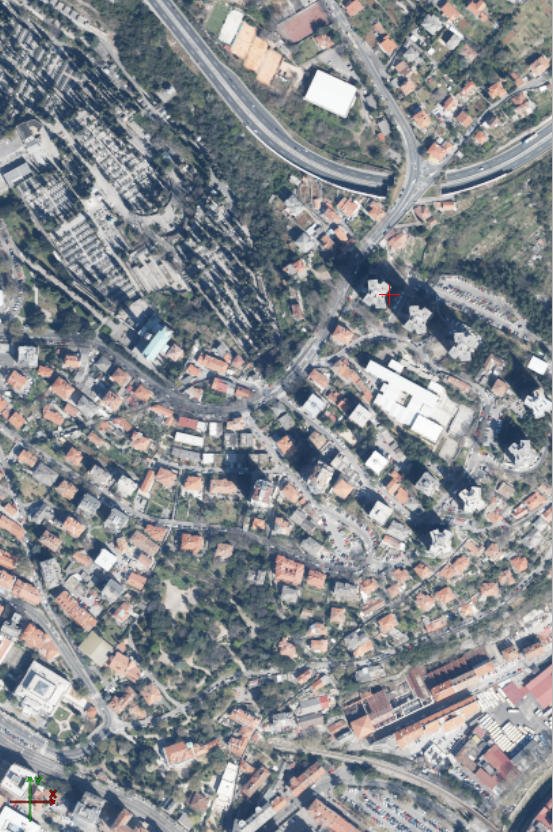 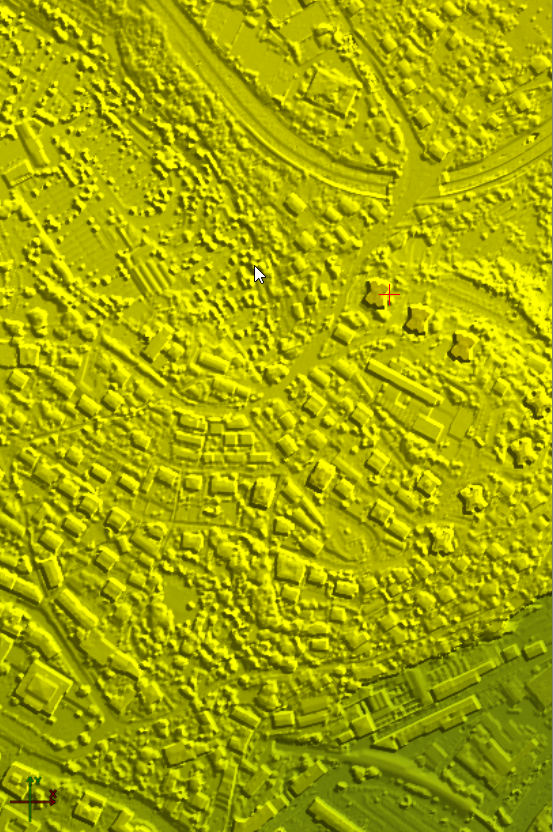 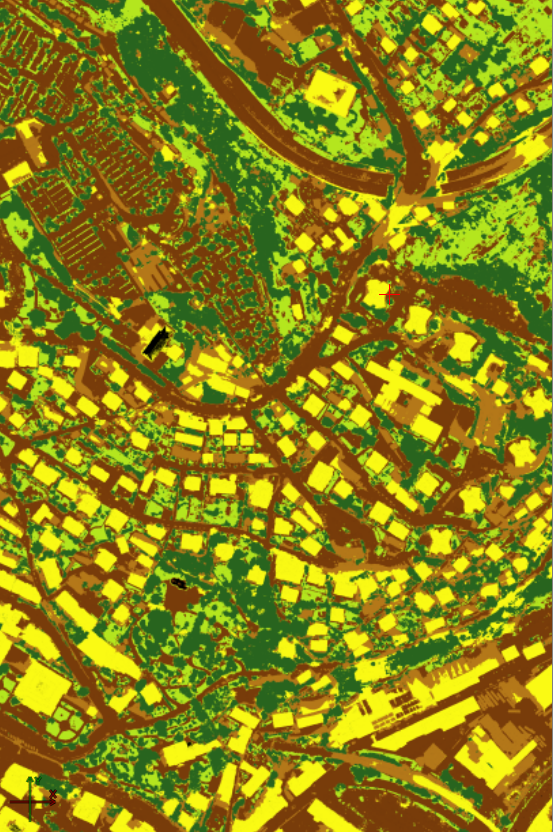 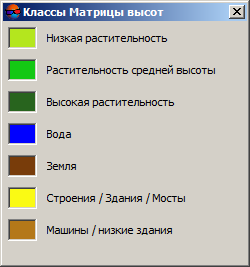 PHOTOMOD 7.3
Вариант классификации облака точек
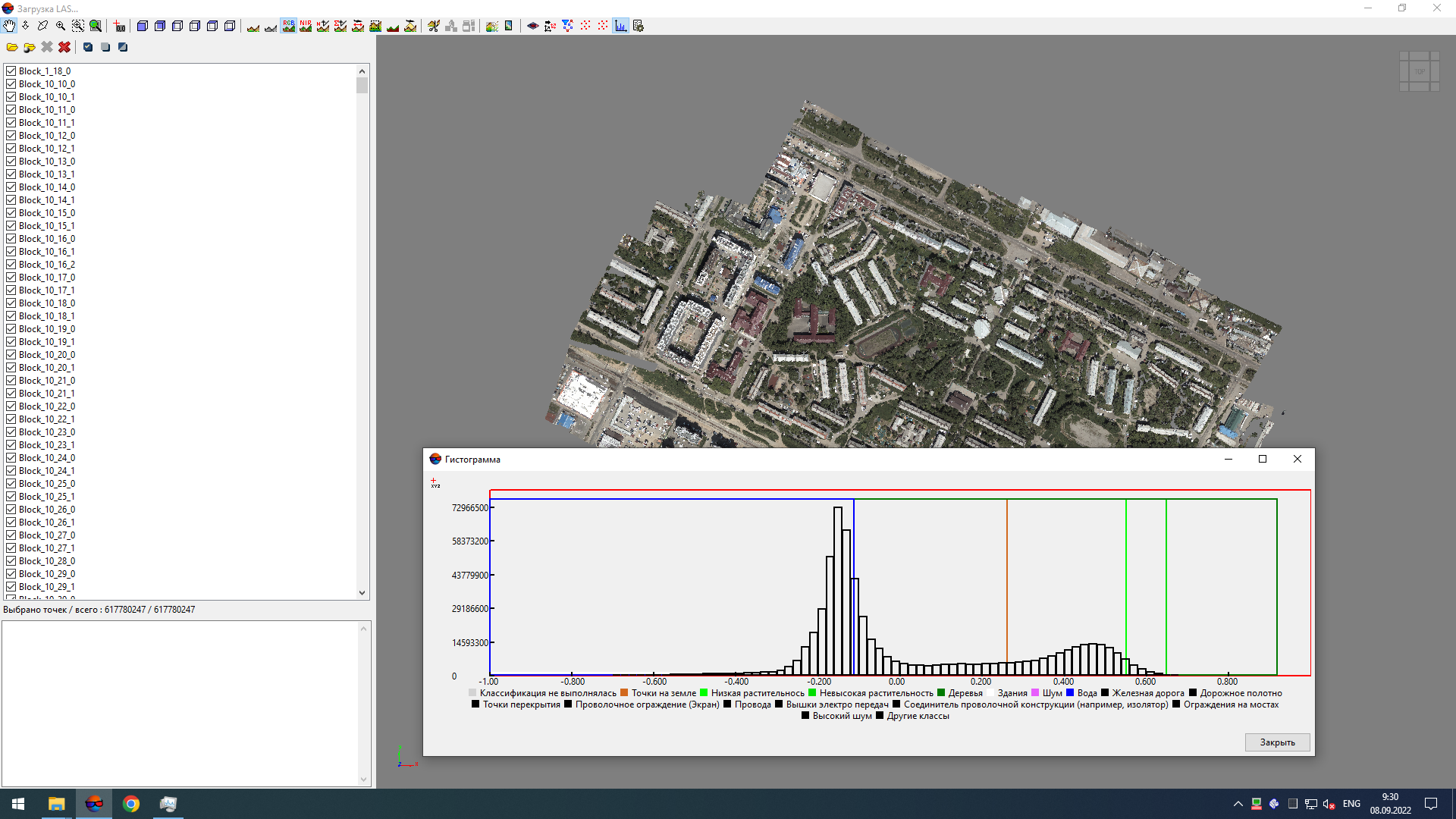 PHOTOMOD 7.3
Ортотрансформирование со встраиванием мостов
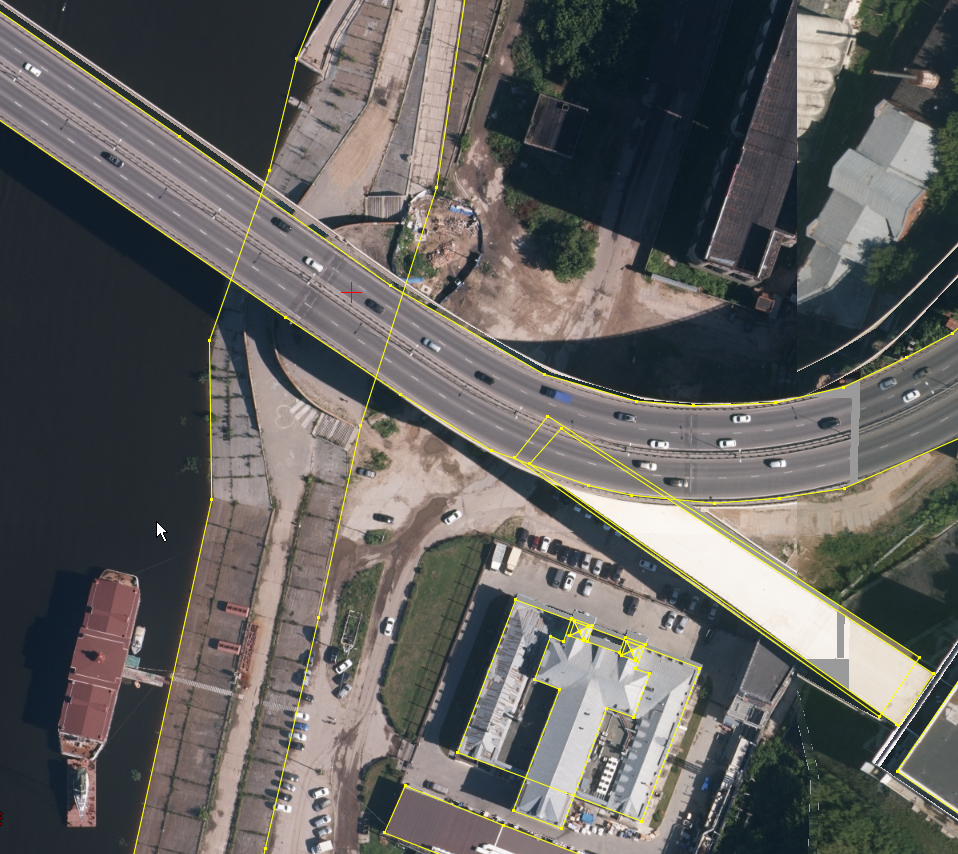 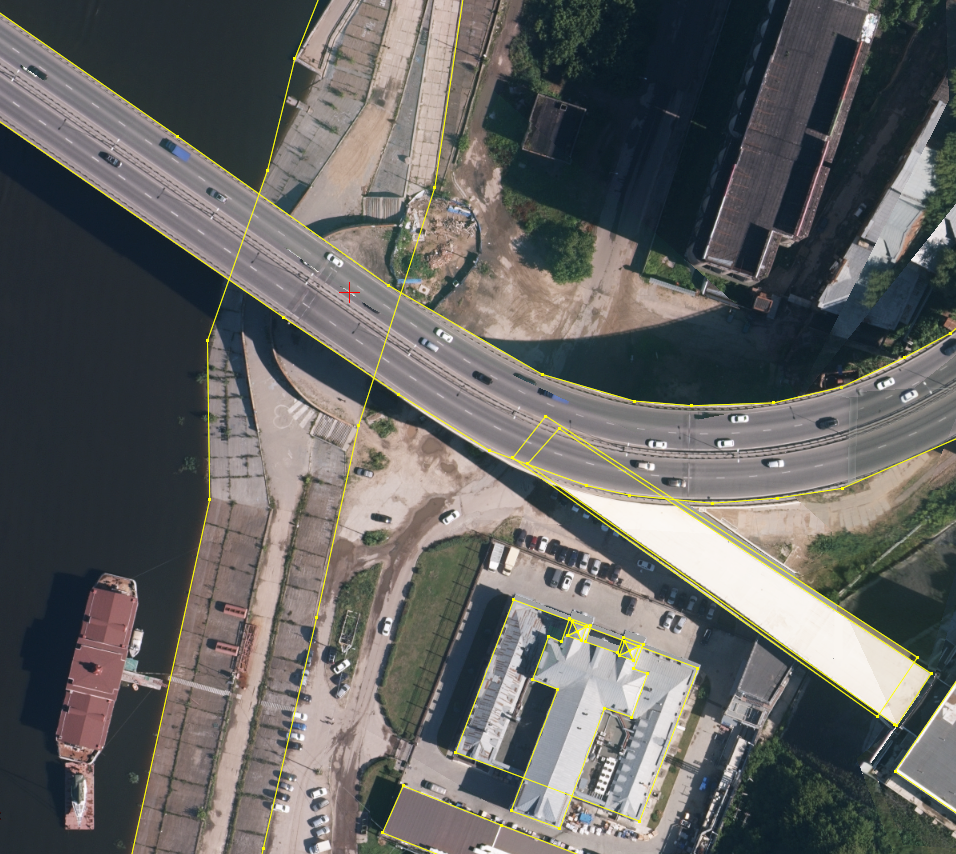 PHOTOMOD 7.3
PHOTOMOD AutoUAS. “Внешний” LAS-файл
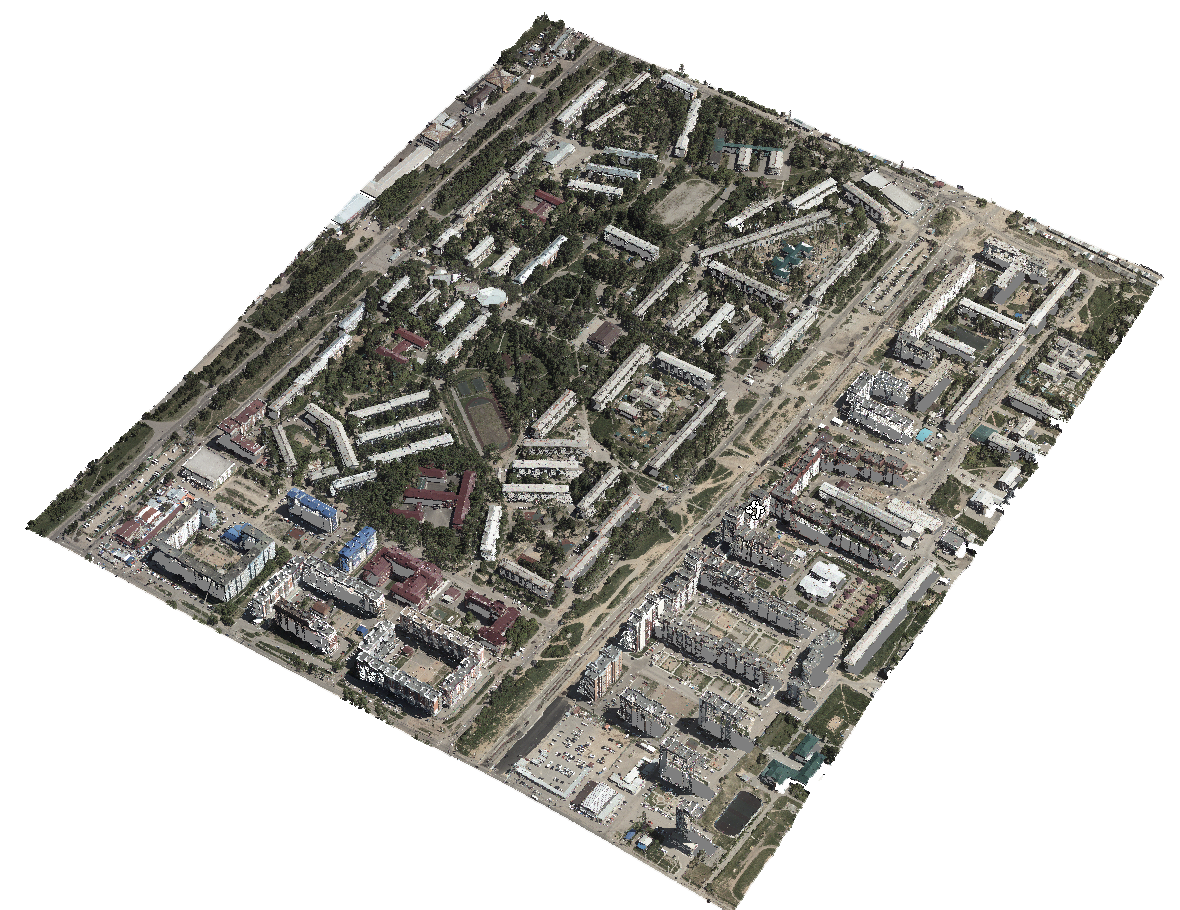 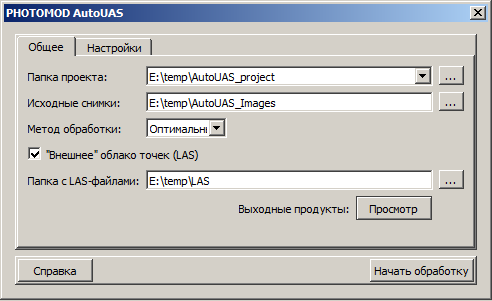 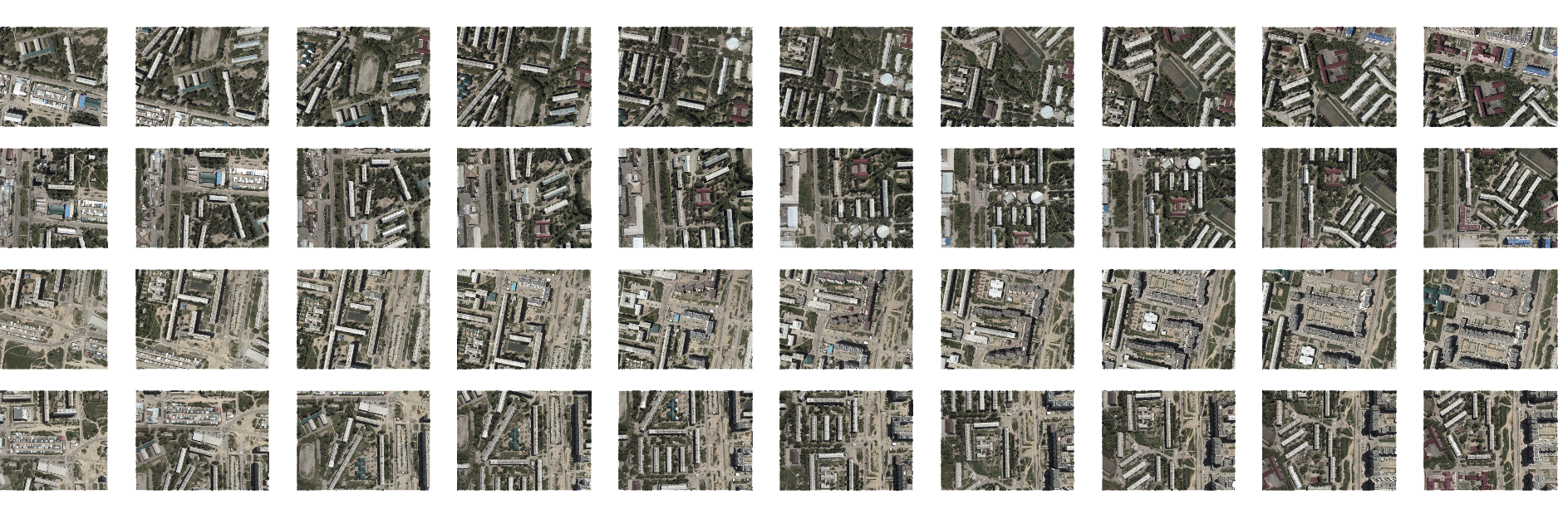 PHOTOMOD AutoUAS. Новое 3D-окно. Прототип
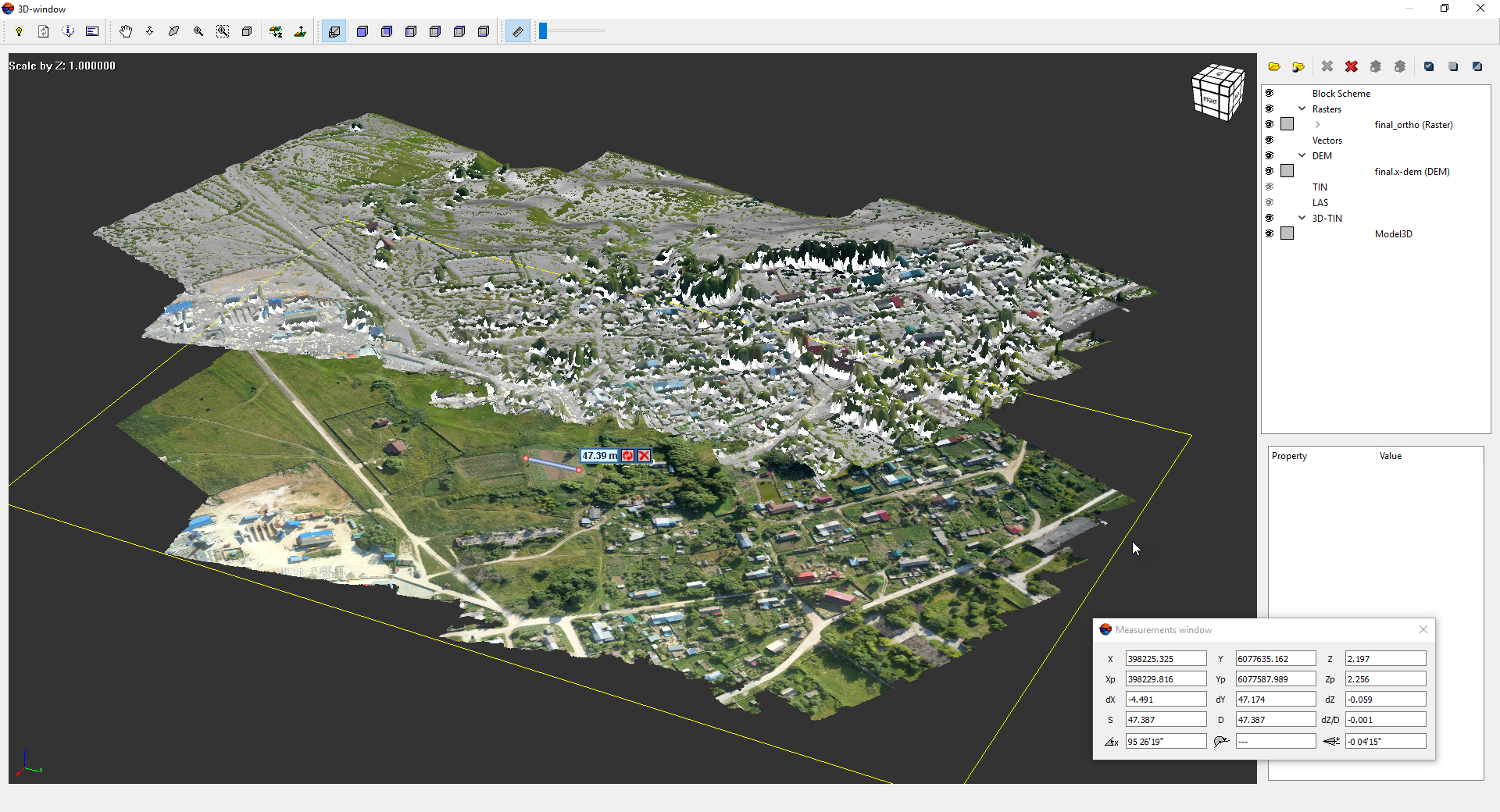 PHOTOMOD 7.3
LAS – DSM / TrueOrtho параметры
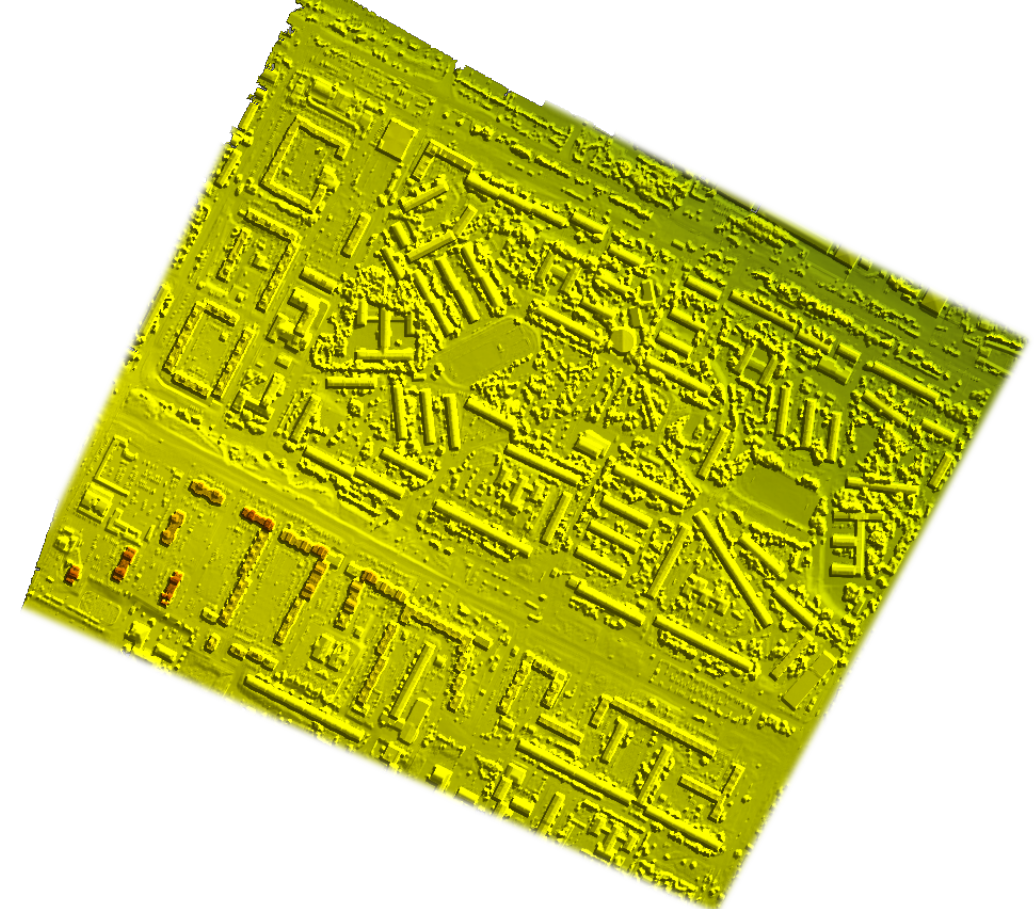 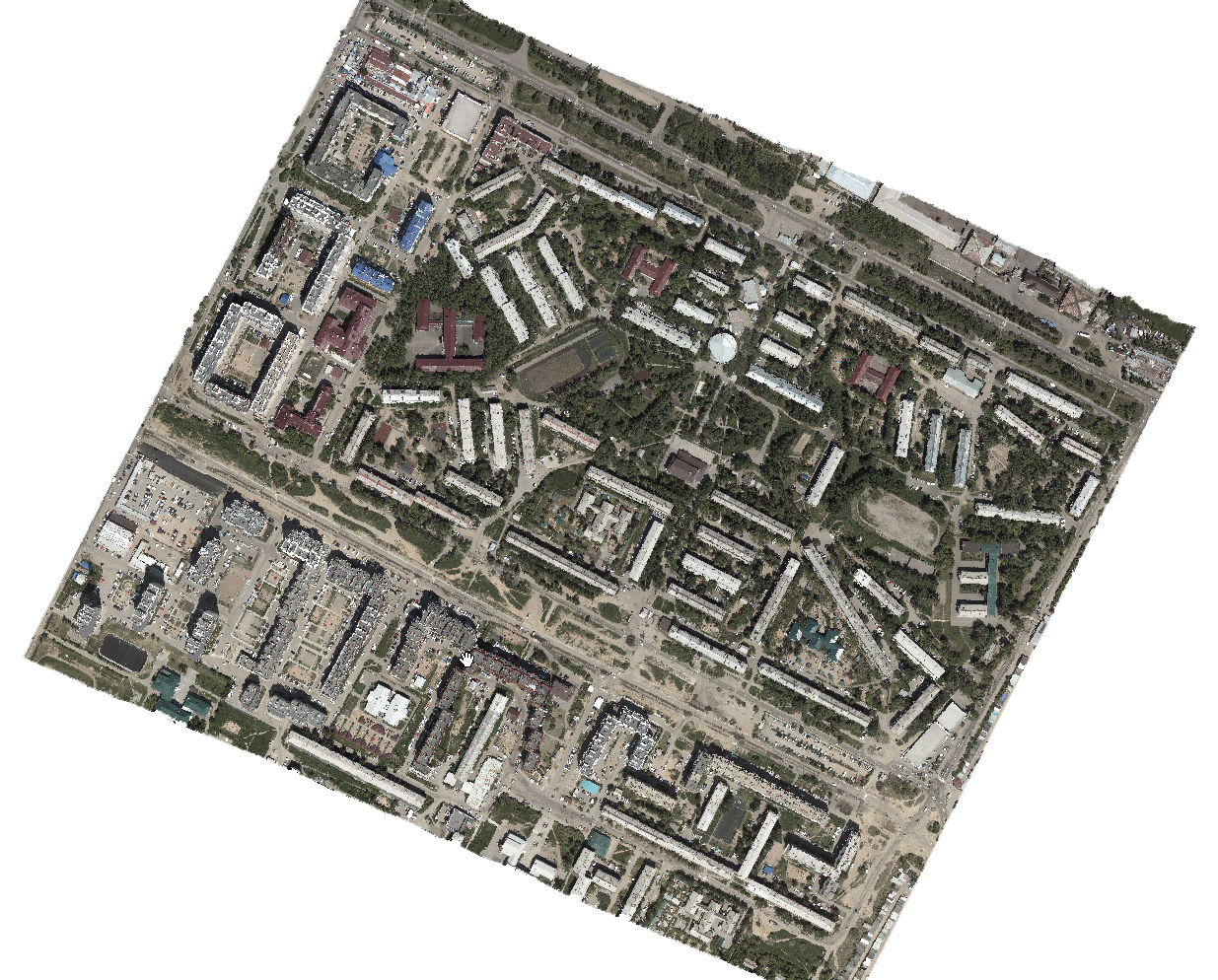 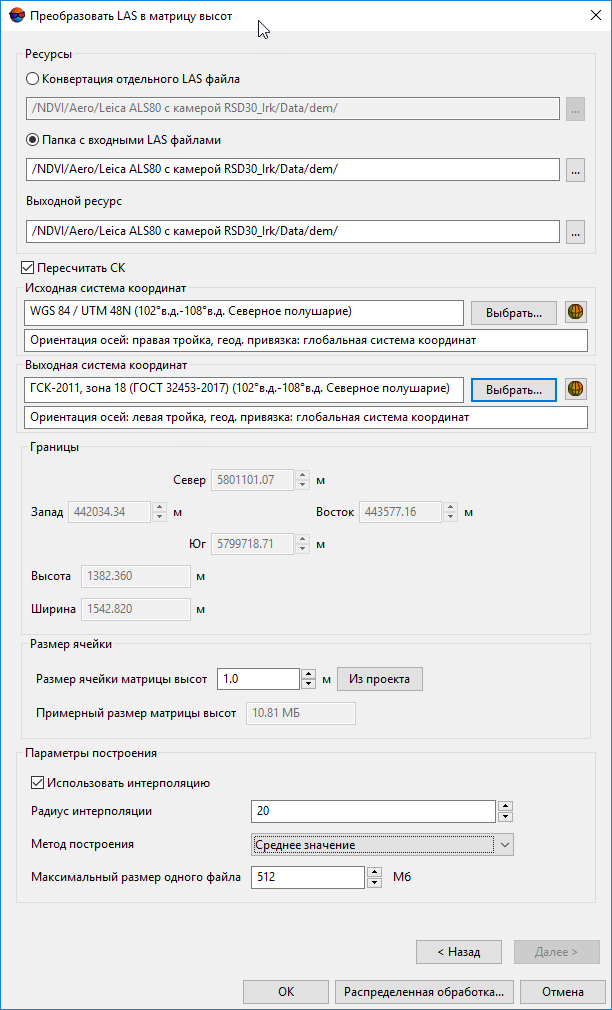 PHOTOMOD 7.3
TrueOrtho из фотограмметрического облака точек и “реальное” TrueOrtho
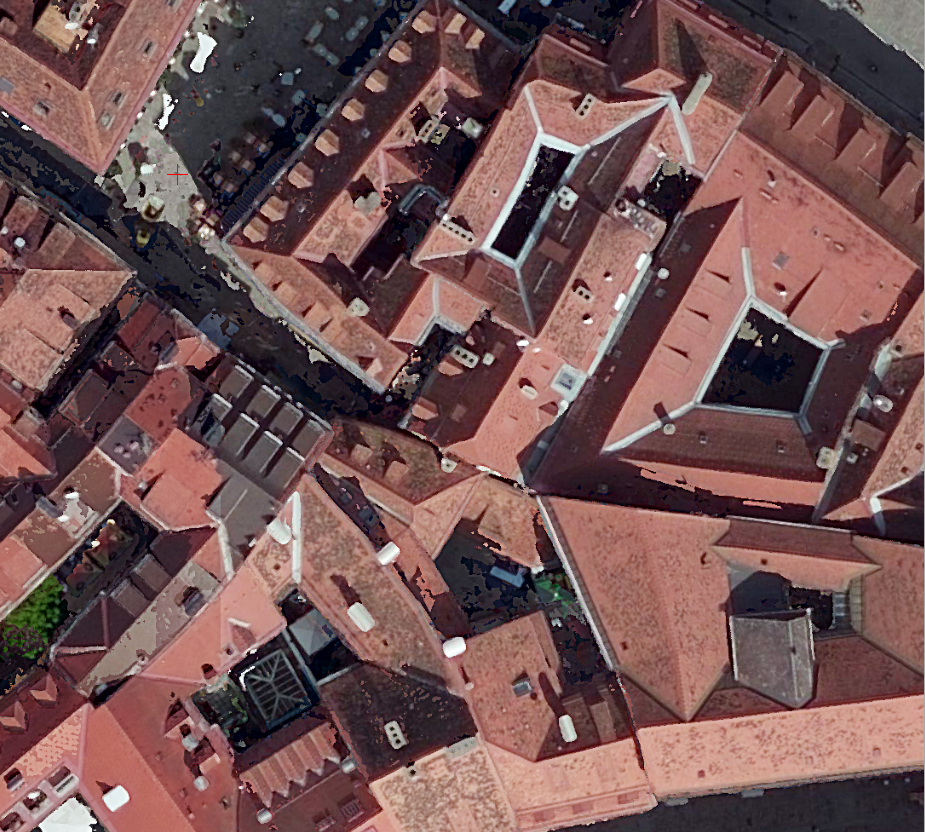 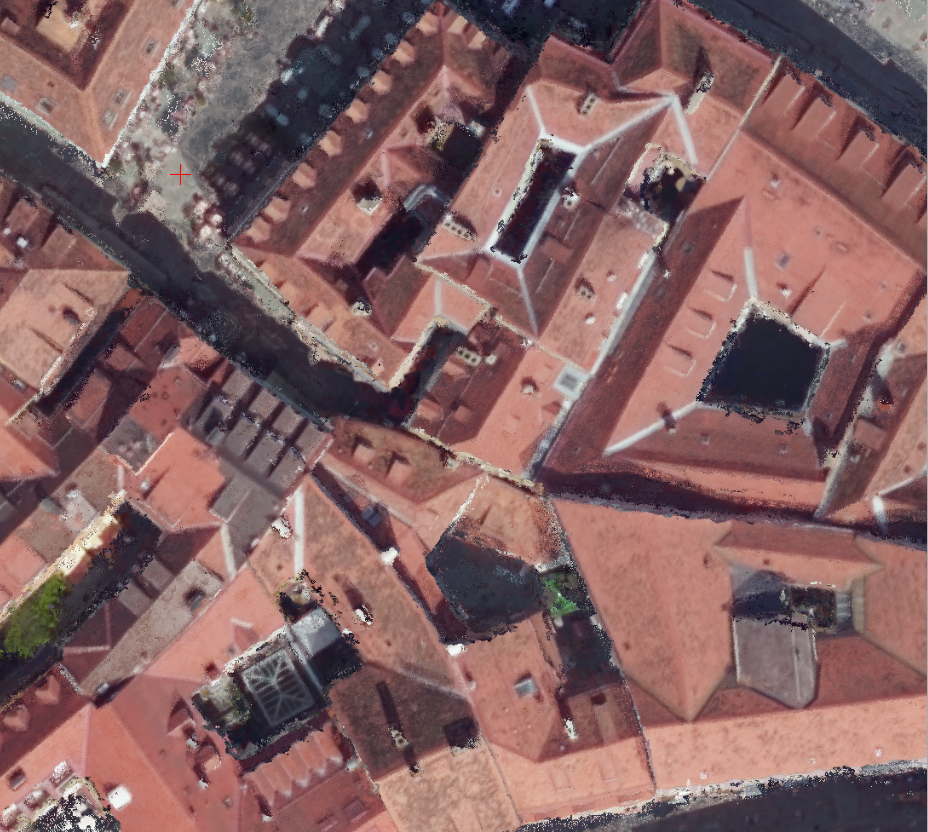 PHOTOMOD 7.3
TrueOrtho из сканерного облака точек и “реальное” TrueOrtho
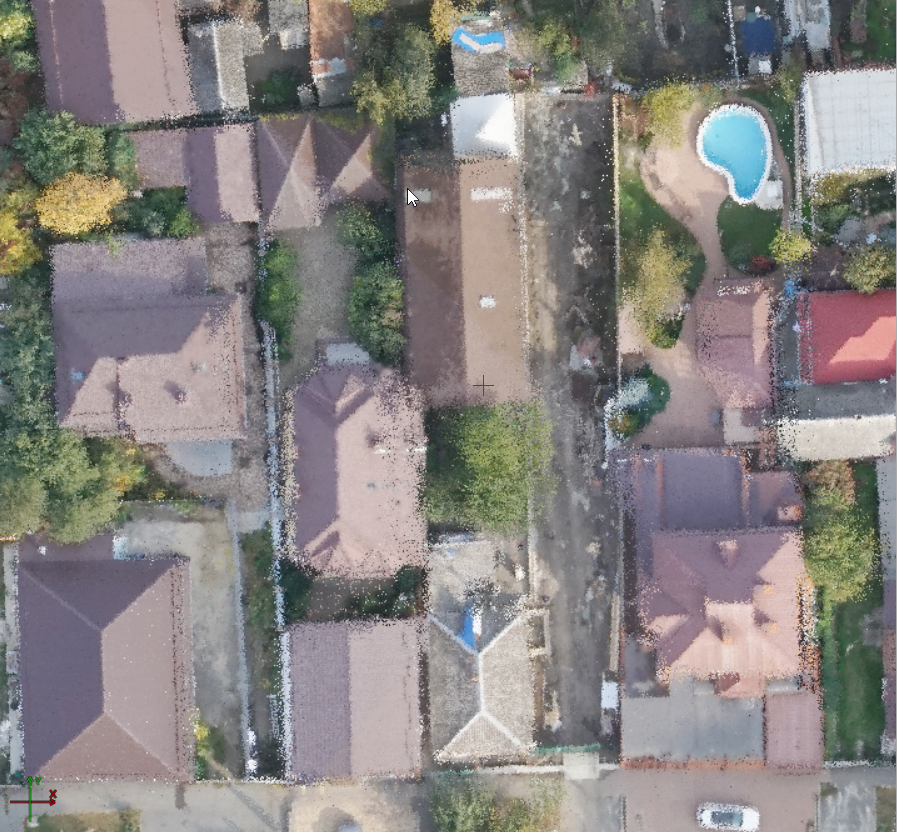 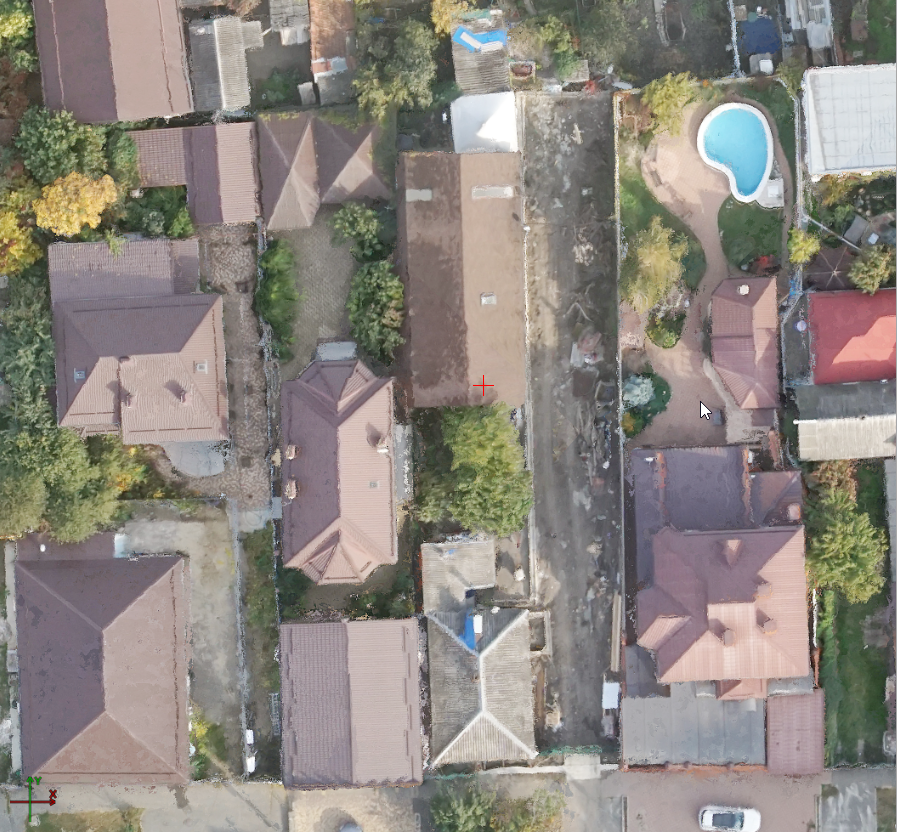 PHOTOMOD 7.3
Дополнительные коэффициенты самокалибровки
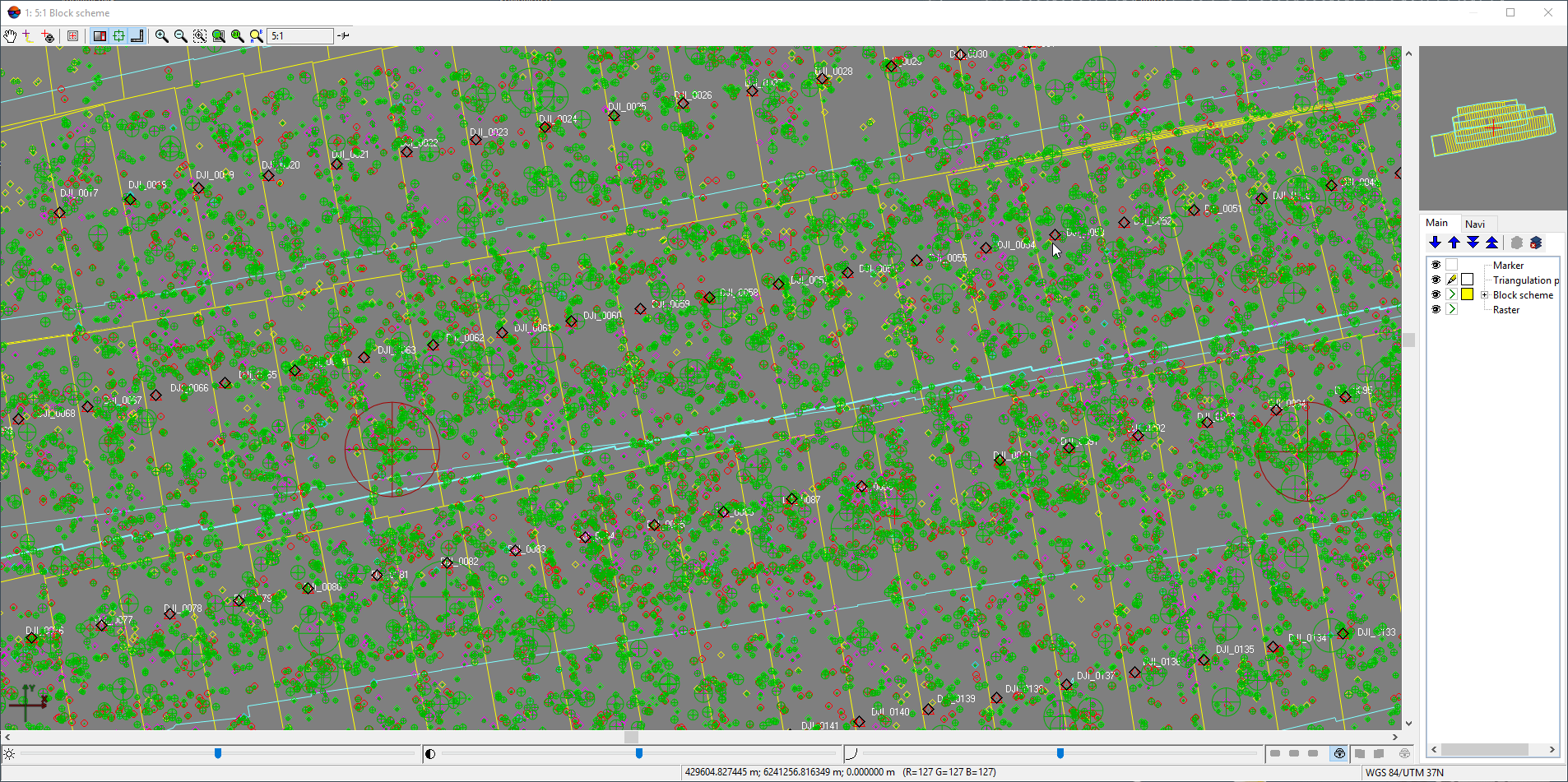 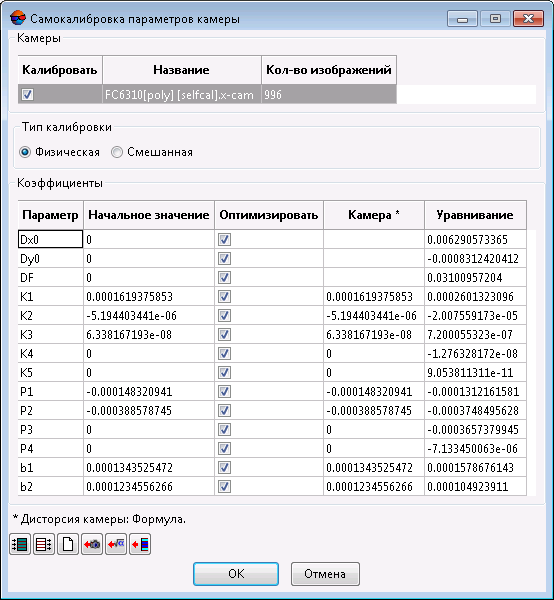 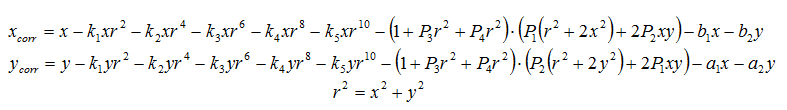 PHOTOMOD 7.3
Отбраковка связующих точек по предварительному уравниванию
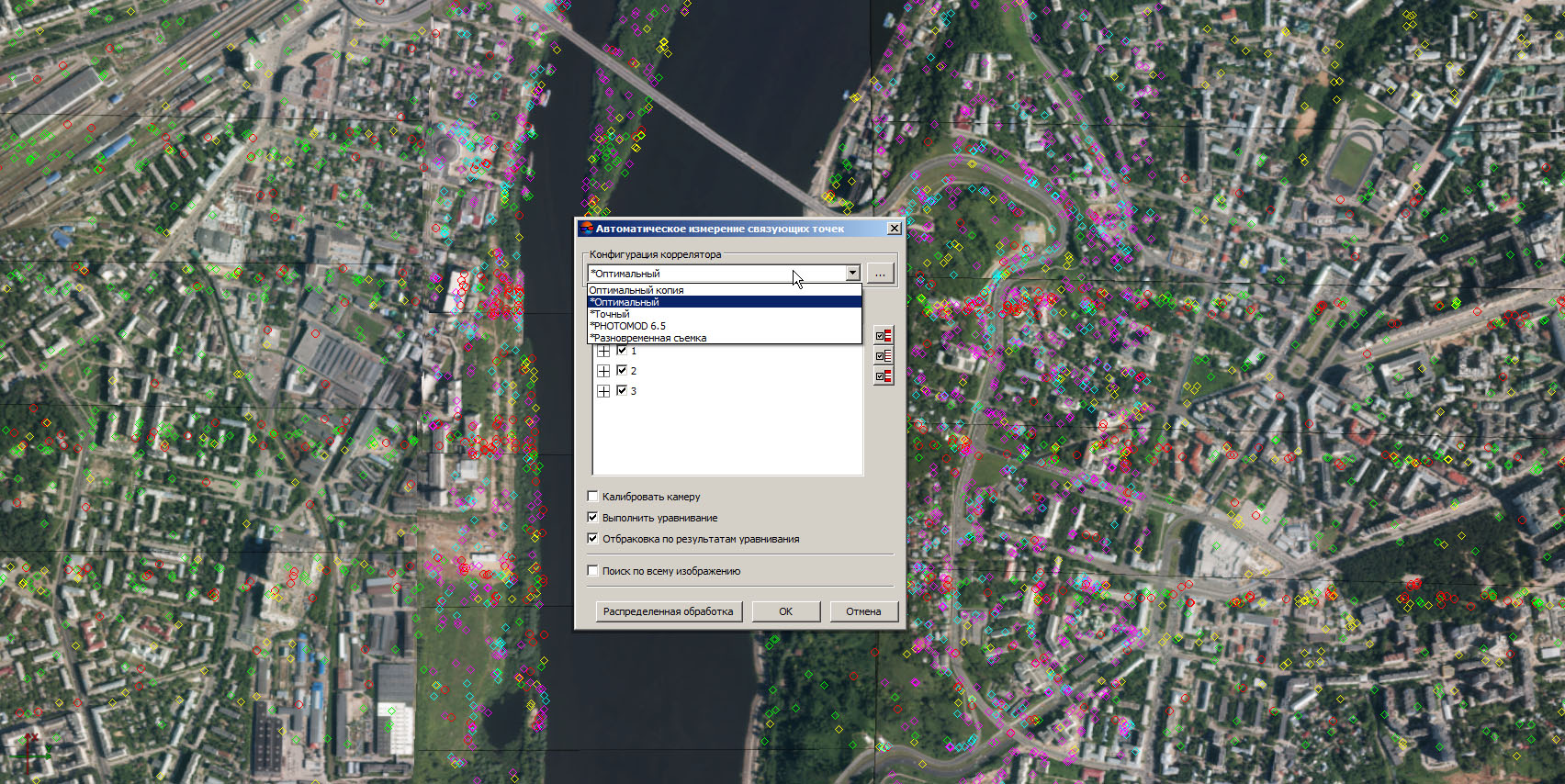 Новый иллюстрированный отчет по аэротриангуляции
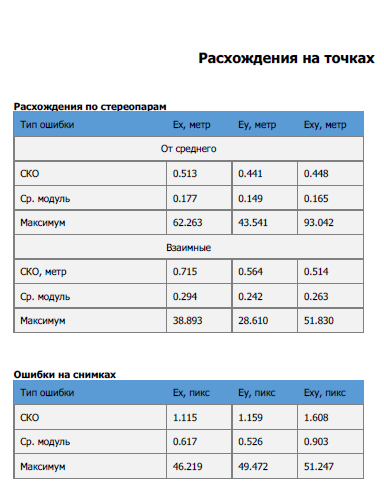 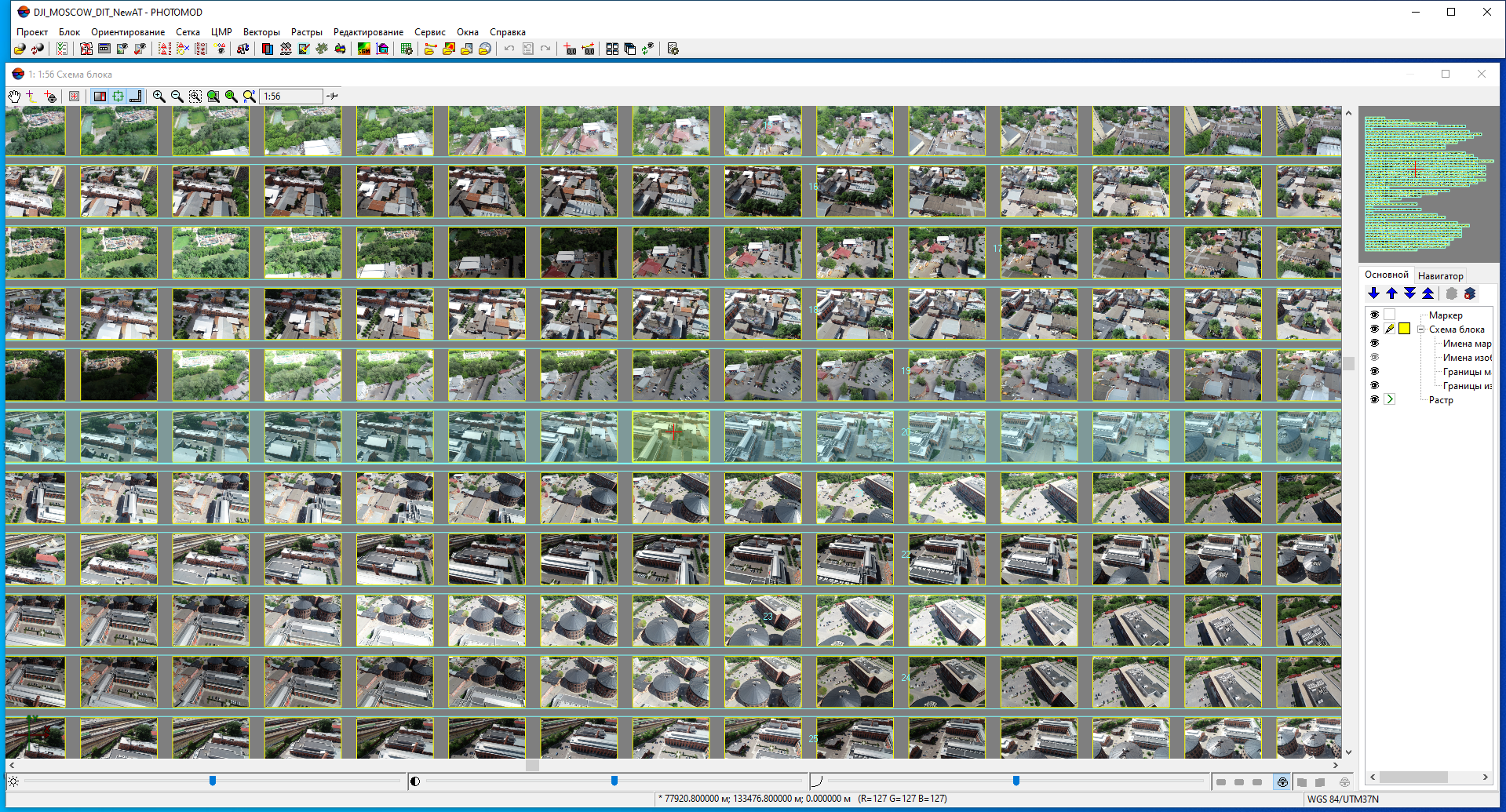 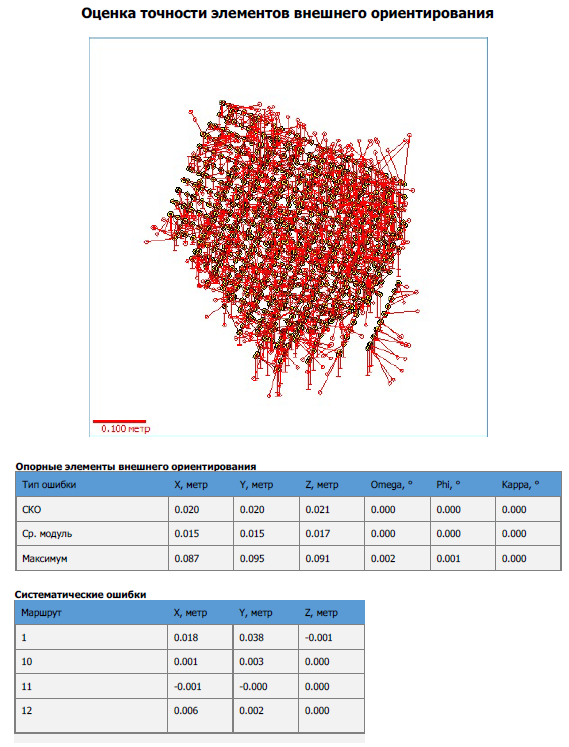 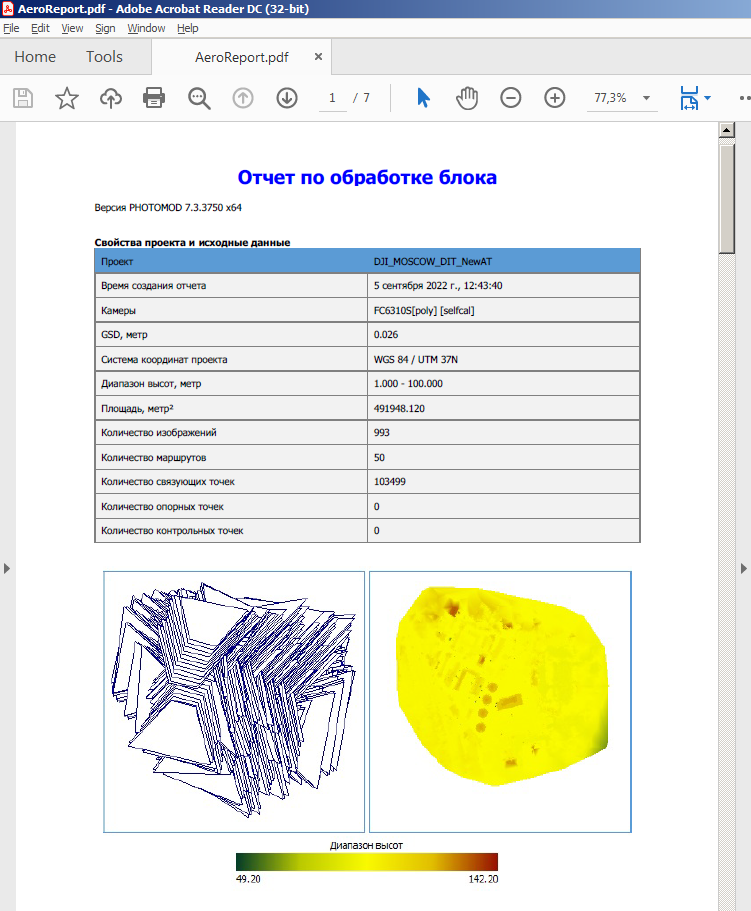 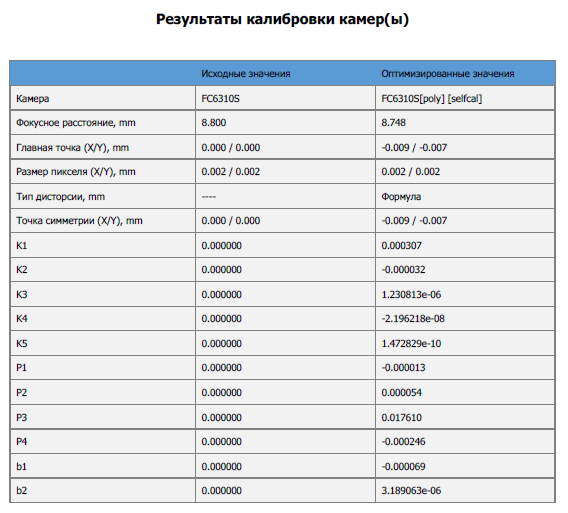 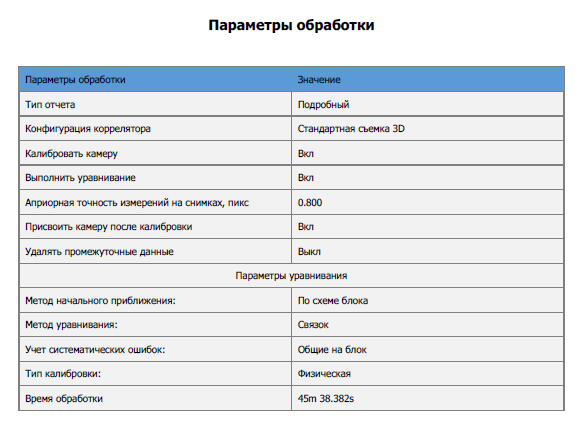 Поддержка китайских производителей новых сенсоров
7.3
Beijing-3
GaoFen-7
7.2
DailyVision
EarthScanner (JL1-KF01A/1B)
FORMOSAT-5
GaoFen-2
HyperScan
JL1-GXA
JL1GF04A
Jilin Stereo  
NaturEYE
NightVision & Video Constellation
Superview-1,2
TianHui-1
TripleSat
ZY Tri-Stereo
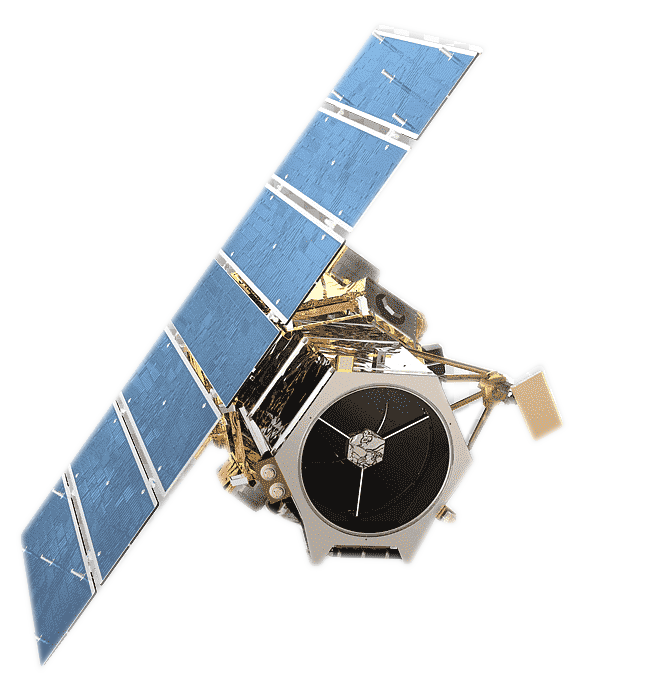 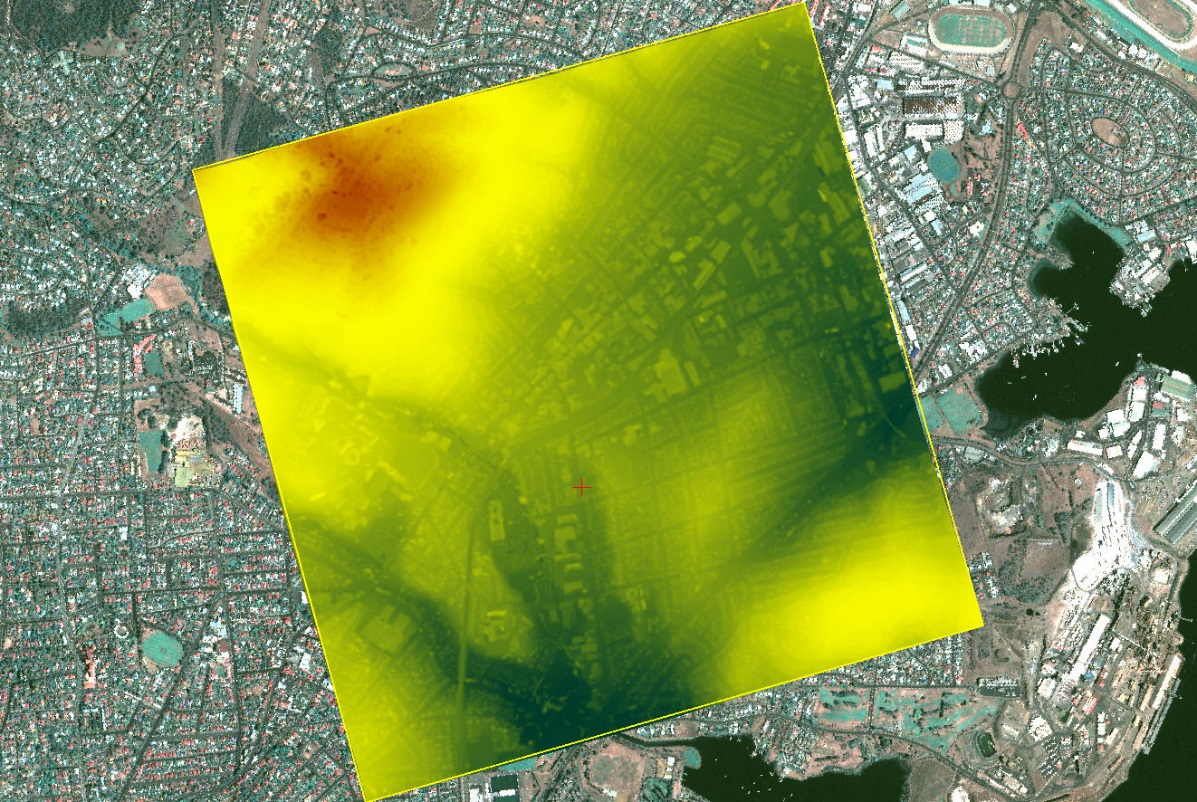 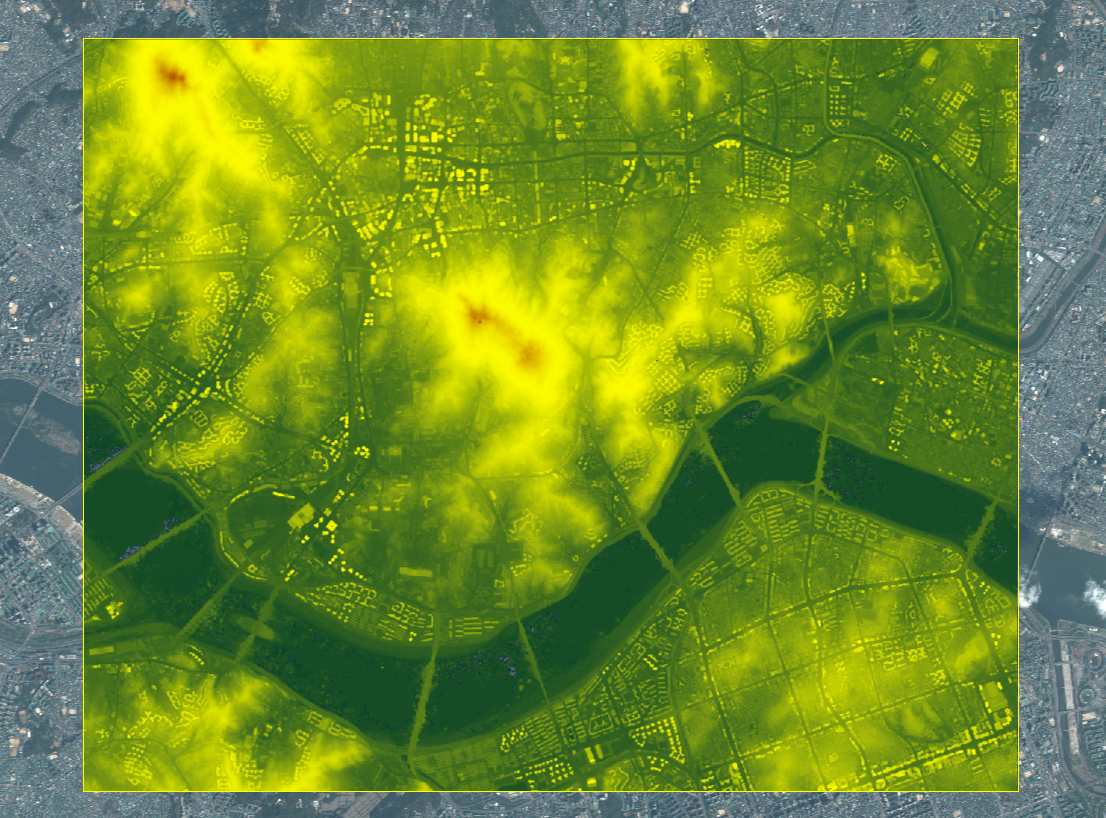 PHOTOMOD 7.3
PHOTOMOD GeoCalculator
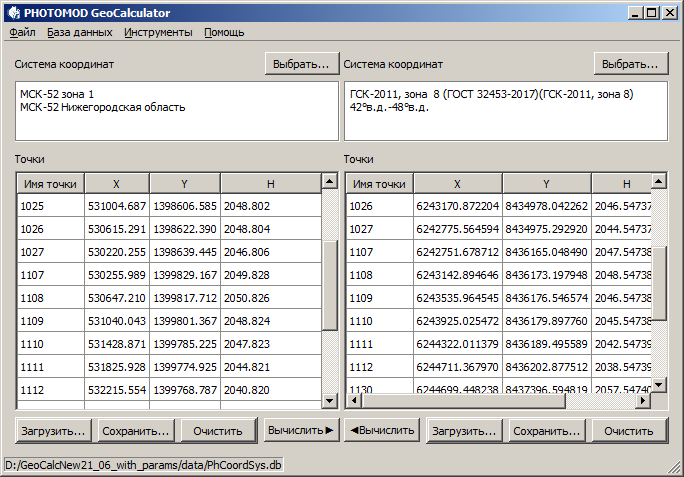 Экспорт-импорт систем координат  из проекта PHOTOMOD (x-ref формат)

Скоро – полное внедрение в PHOTOMOD
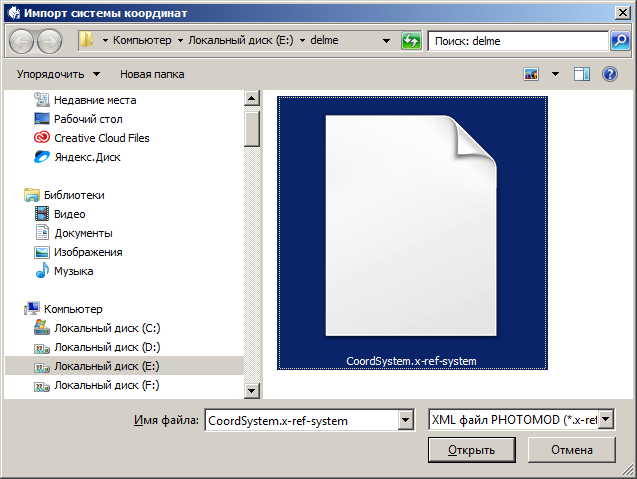 PHOTOMOD 7.3
Кроме того…
Фототриангуляция 
 Значительное ускорение работы автоматического поиска связующих точек для надирной аэросъемки
 Опция “Не учитывать точки со статусом «неуравненные» в окне отчета по взаимному ориентированию” 
 Поддержка нескольких камер с их калиброванными значениями в отчете по обработке блока
 Поддержка формата камеры TerraPhoto
Космическая съемка 
 Приоритет RPC-коэффициентов при использовании геопривязки в Pan-Sharpening
 Экспорт RPC-коэффициентов снимков в формат .RPB
Цифровые модели рельефа и поверхности 
 Ускорение процесса построения матрицы высот по облаку точек LAS 
 Модификация построения SGM в случаях сильного изменения GSD по стереопаре (ближний и дальний план)
 Автоматическая классификация растительности по ИК-каналу при построении SGM 
 Сохранение существующей классификации облака точек при операциях с LAS
 Статистика расчета NDVI (гистограмма) на основе облака точек 
 Отображение информации о выбранной точке в окне LAS-viewer 
 Параметр «Максимальное количество соседних изображений» в параметрах построения облака точек LAS 
 Ускорение построения пирамиды при построении матриц высот 
 Исправлено некорректное отображение NULL-значений матрицы высот в 3D-окне и окне 3D-Mod
2D и 3D окно
Вычисление площади полигонов и площади поверхности полигонов
Ускорение загрузки растровых слоев в 3D-окне 
    Ортотрансформирование и мозаика 
Ускорение ортотрансформирования при встраивании большого количества векторных объектов 
Изменения алгоритма учета невидимых зон 
Добавлена опция «Теги GeoTIFF в формате ГИС Панорама (ГСК-2011/ПЗ.90-11)» при ортотрансформировании 
Функция задания имен листов из атрибутов  векторных объектов в GeoMosaic
Исправлены расчеты расхождения по связующим точкам при пересчете в другую систему координат в PHOTOMOD GeoMosaic
Учет областей без фона при выборе изображений по положению маркера
 
3D моделирование (PHOTOMOD 3D-Mod)
Настройка уровня детализации при использовании инструмента «Преобразовать в сетку» 
Поддержка объектов формата COLLADA (Импорт моделей формата *.DAE)
Функция центрирования объекта
Автоматический расчет центра геометрии при импорте в PHOTOMOD 3D-Mod моделей
TrueOrtho
 Дополнительные опции в параметрах глобального выравнивания TrueOrtho
 Опции выбора цвета пикселей TrueOrtho по исходным растрам
 
PHOTOMOD AutoUAS
 Автоматический пересчет «внешнего» LAS в систему координат проекта
 Автоматический запуск распределенной обработки при запуске программы
 Улучшения интерфейса 
 Поддержка внешней камеры в формате PHOTOMOD (*.x-cam)
 Экспорт модели 3D-TIN для открытия в Cesium
PHOTOMOD Conveyor
Поддержка изображений формата MegaTIFF
Project Manager
Распределенное добавление изображений ADS в проект через Raster Converter 
Копирование путей в контрольной панели 
Импорт-экспорт
Экспорт векторных объектов (пикетов) в формат .LAS
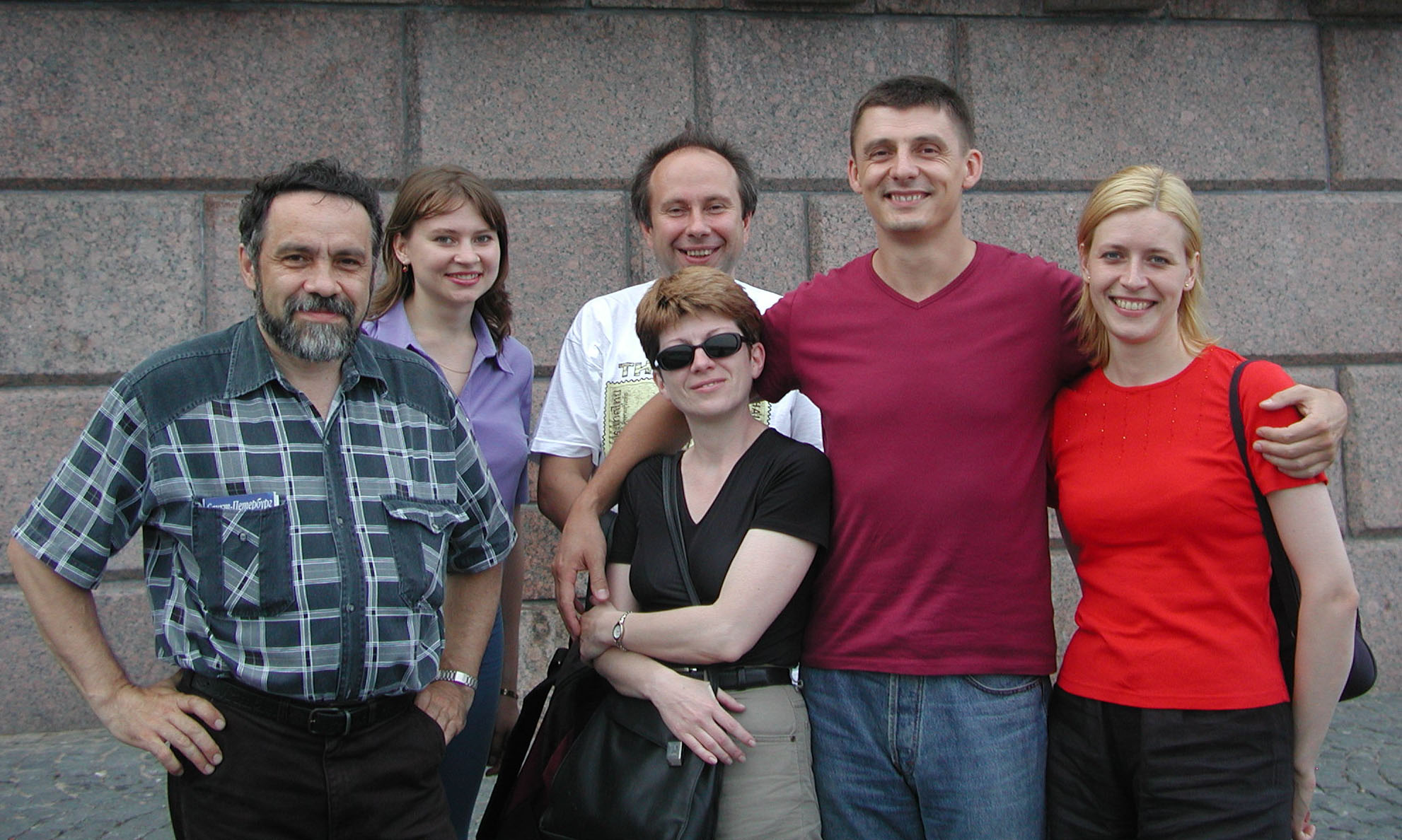 20 лет назад…
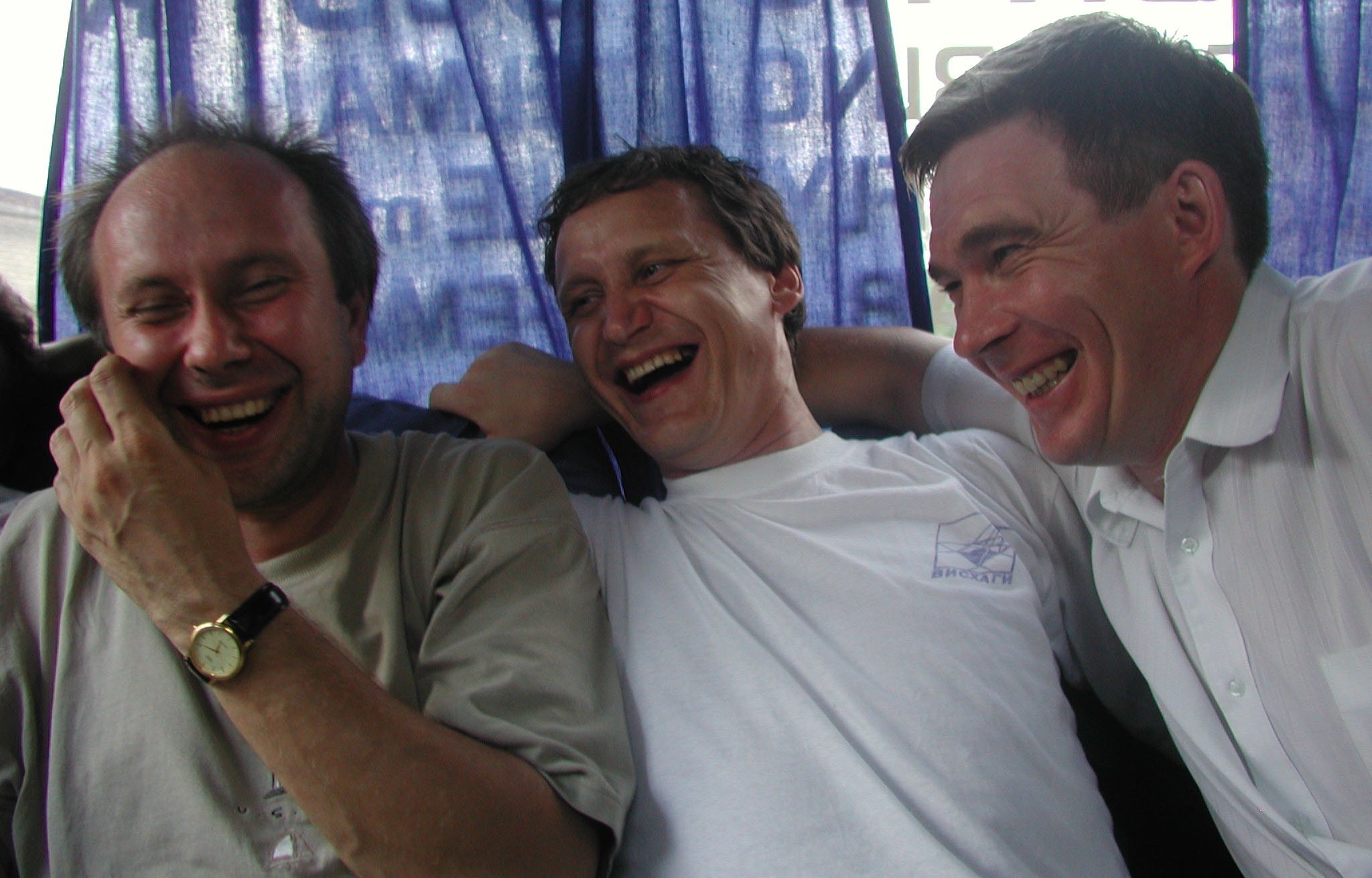 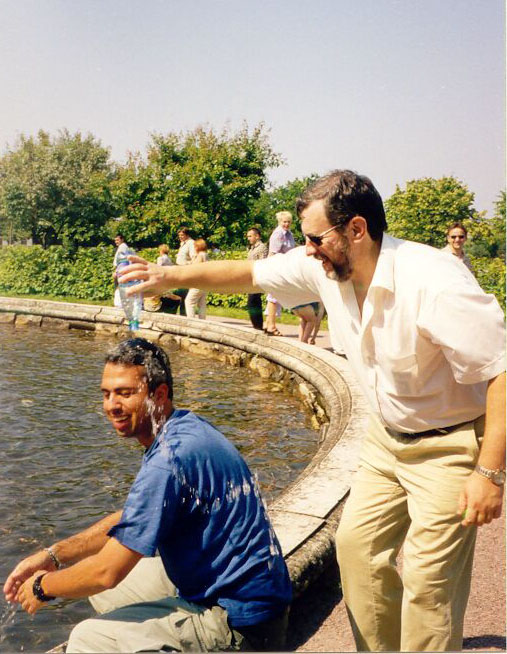 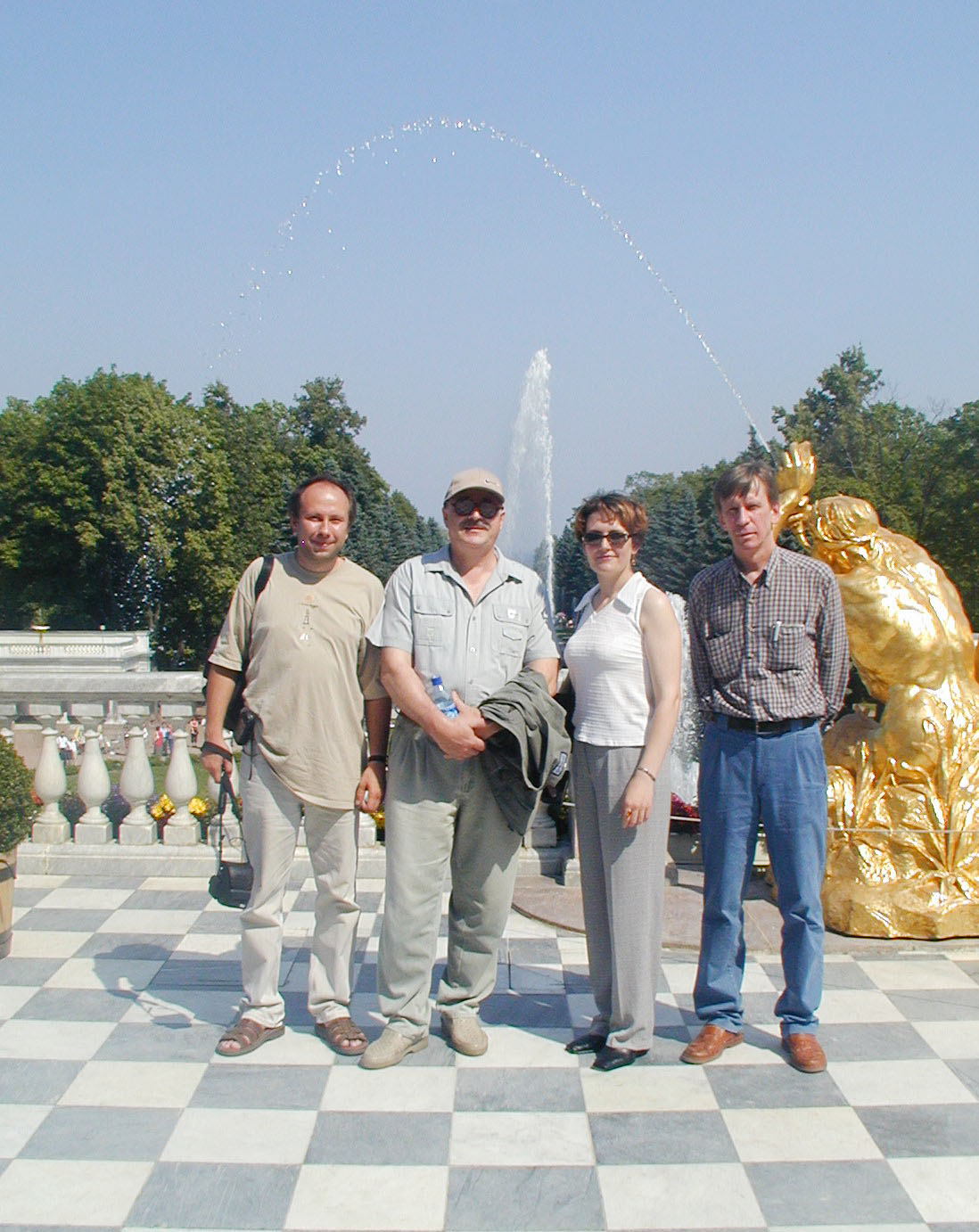 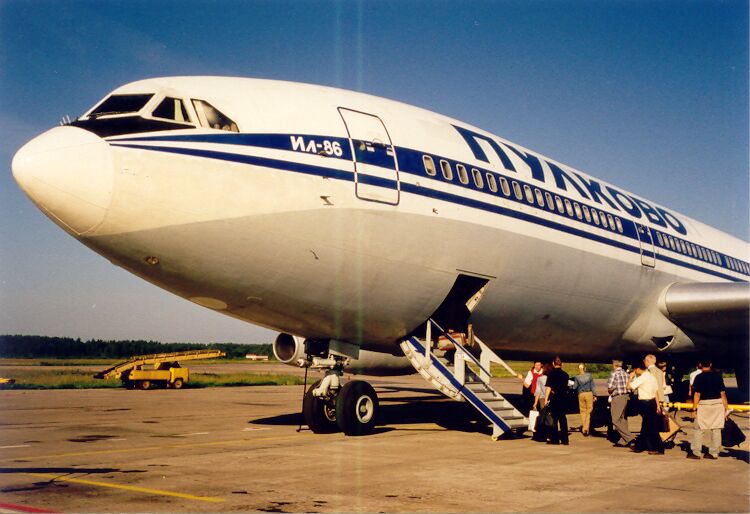 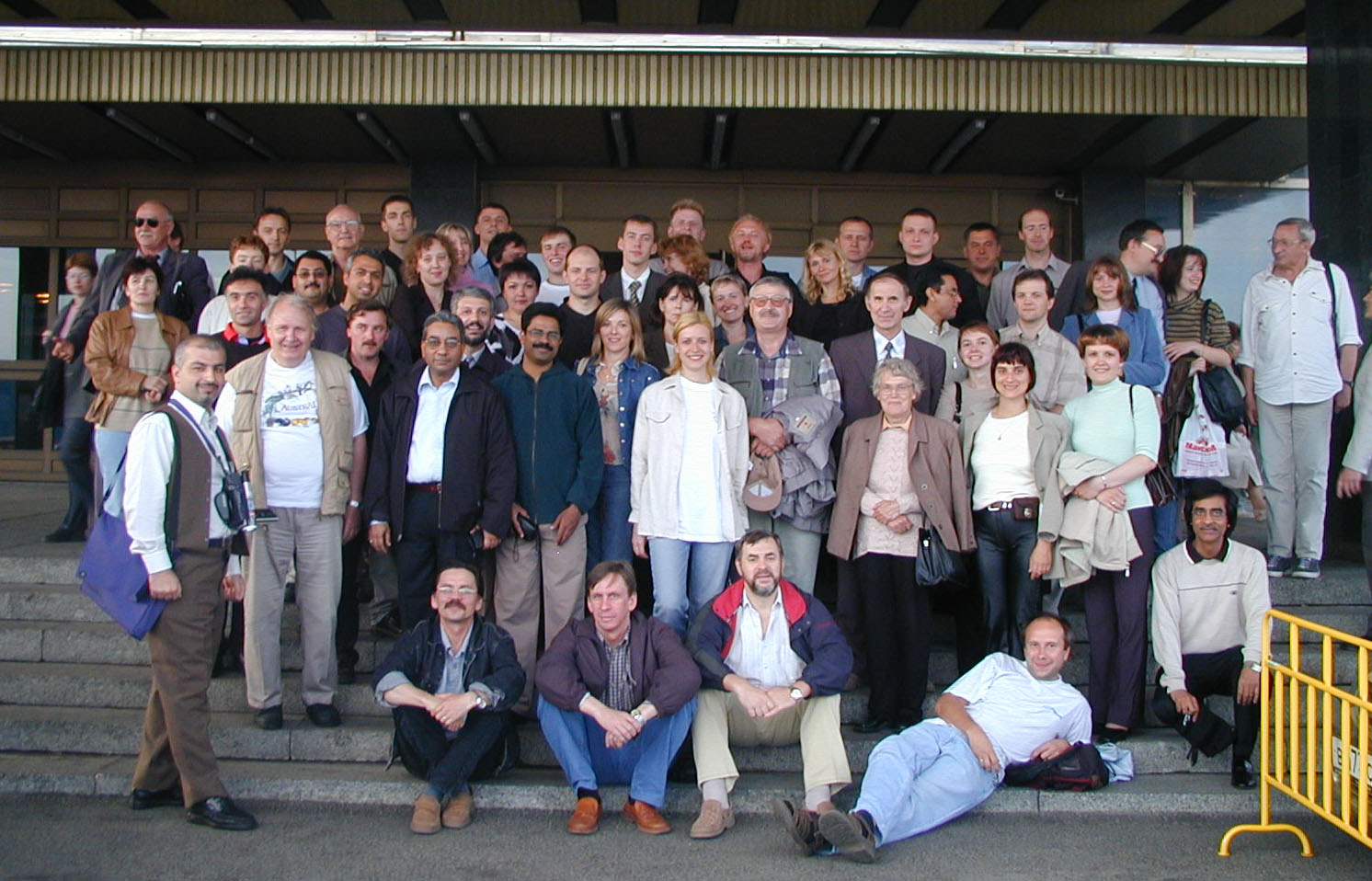 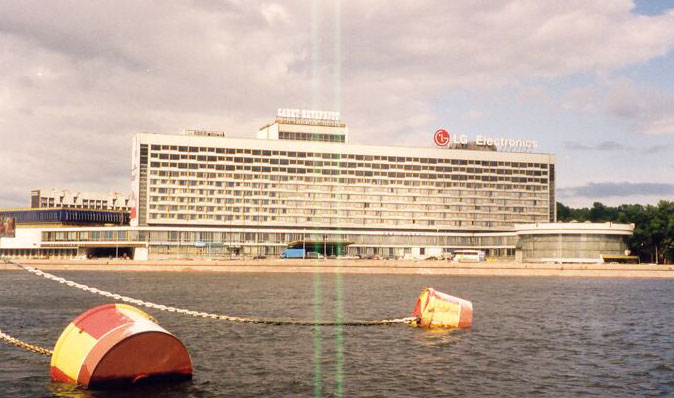 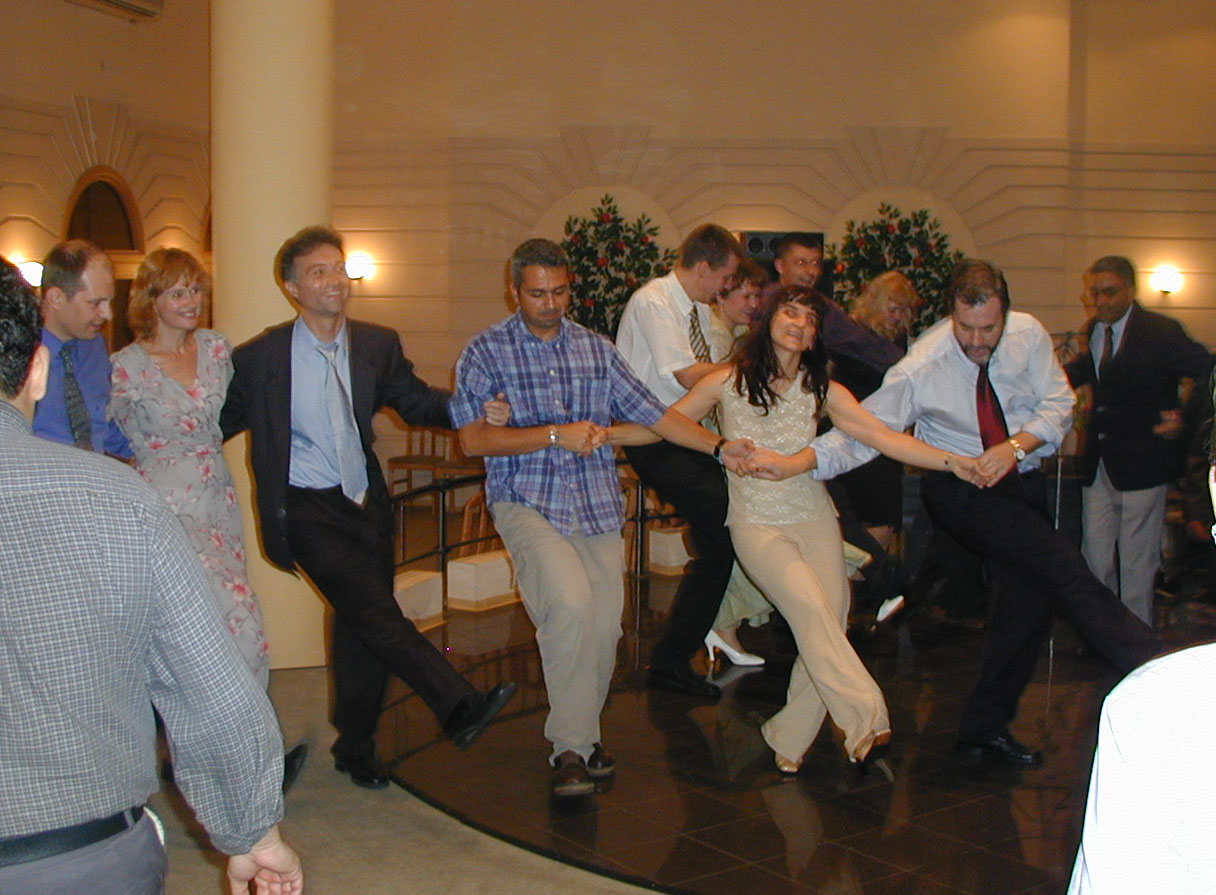 PHOTOMOD 7.3
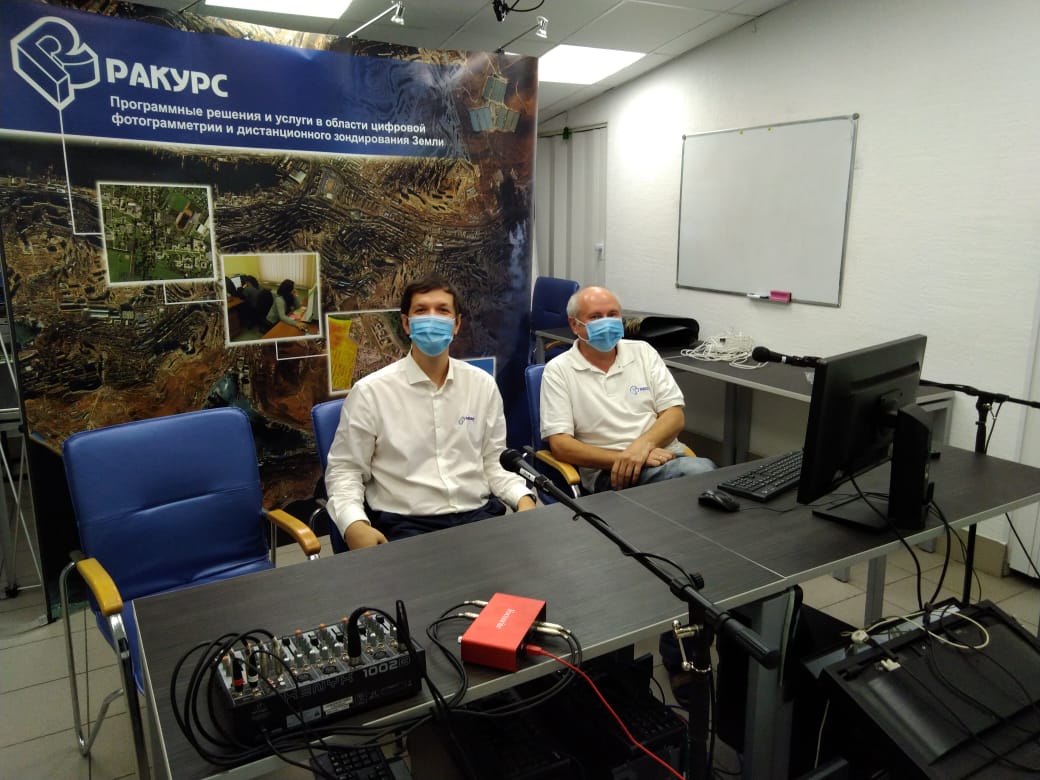 Ждём вас завтра на мастер-классе!